TOÁN 2
Tập 2
Tuần 25
Bài 71: Em ôn lại những gì đã học – Tiết 1
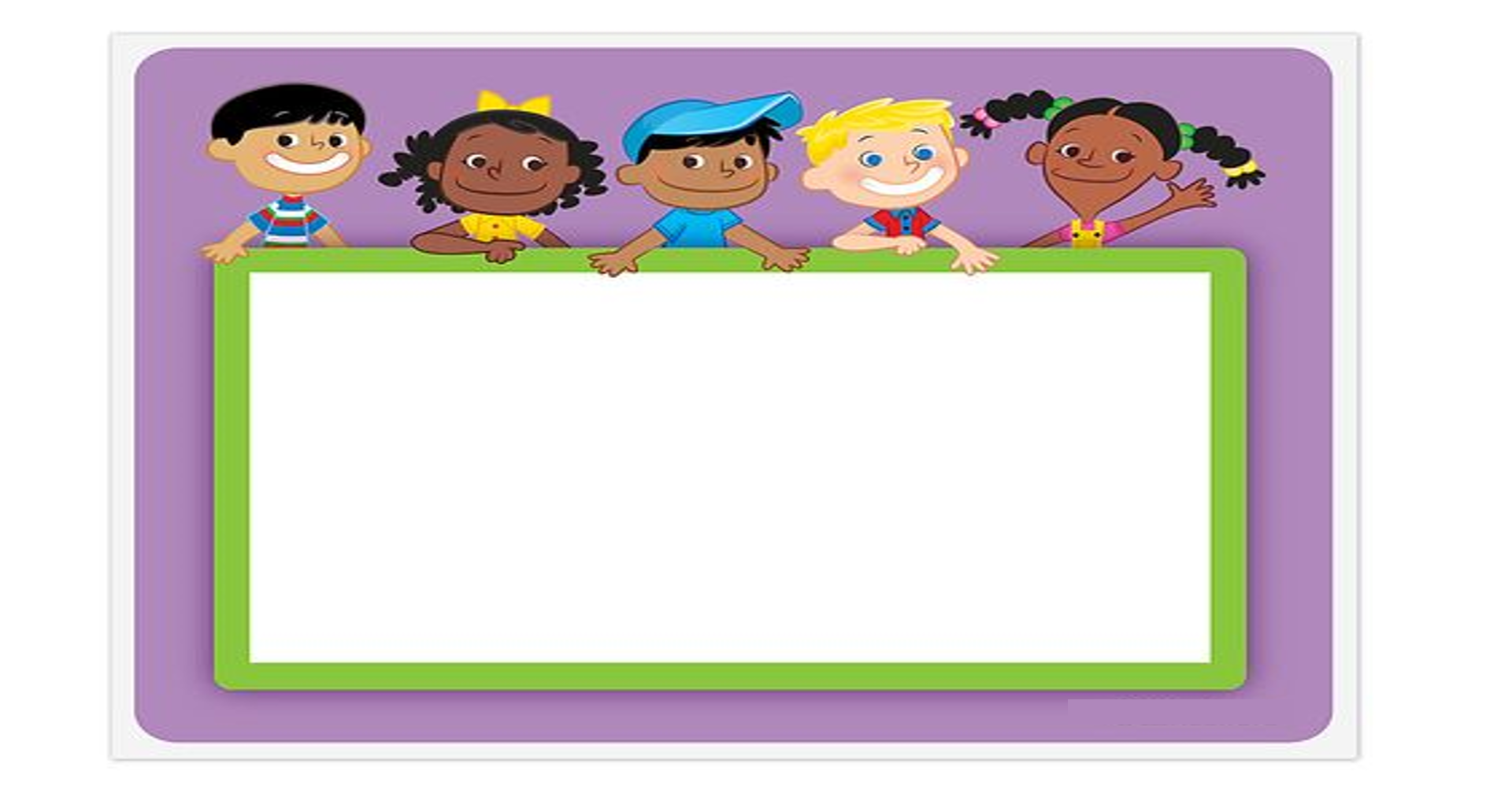 KHỞI ĐỘNG
TRÒ CHƠI: TRUYỀN ĐIỆN
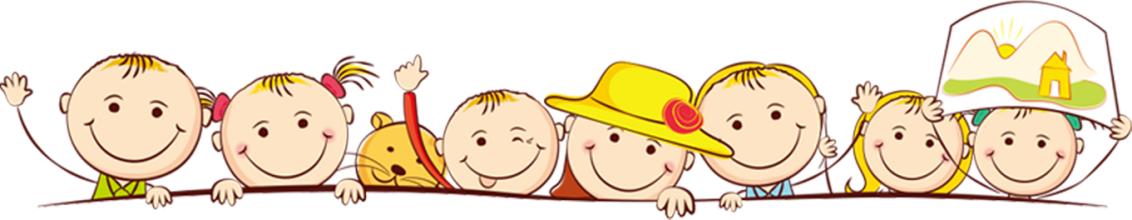 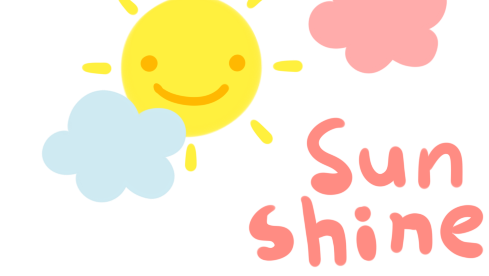 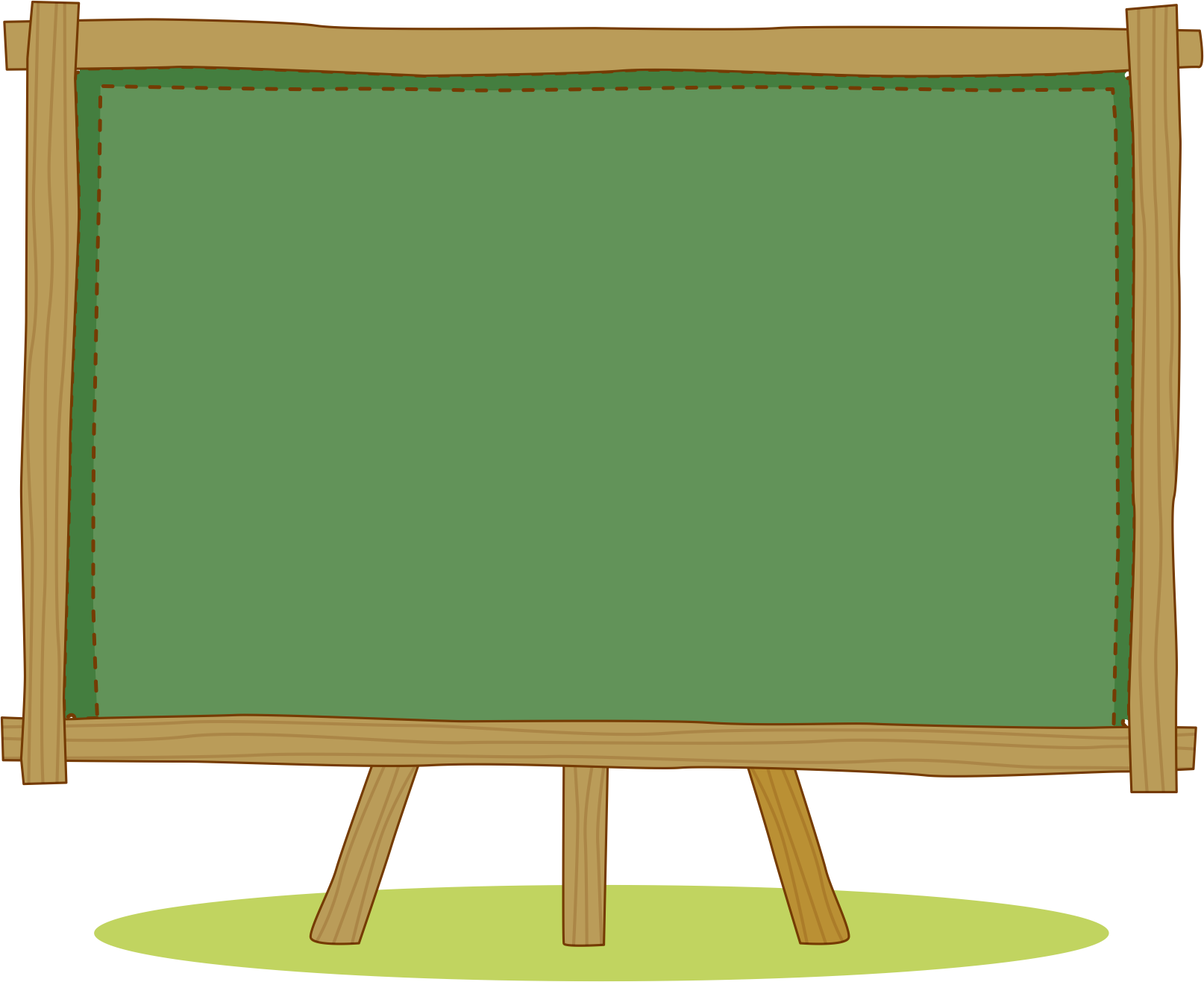 LUYỆN TẬP – 
THỰC HÀNH
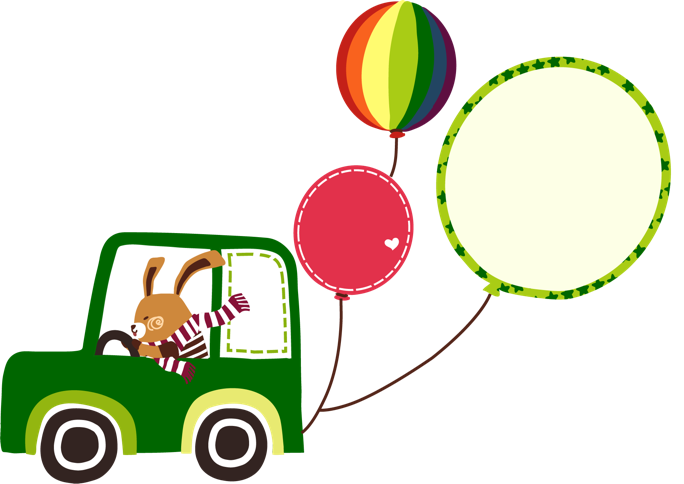 Yêu cầu cần đạt
- Biết thực hiện các phép tính trong bảng nhân, bảng chia đã học.
- Nhận dạng khối trụ, khối cầu.
- Biết cách xem đồng hồ khi kim phút chỉ vào 3, 6, 12; xem lịch và xác định số ngày trong tháng, xác định ngày, tháng.
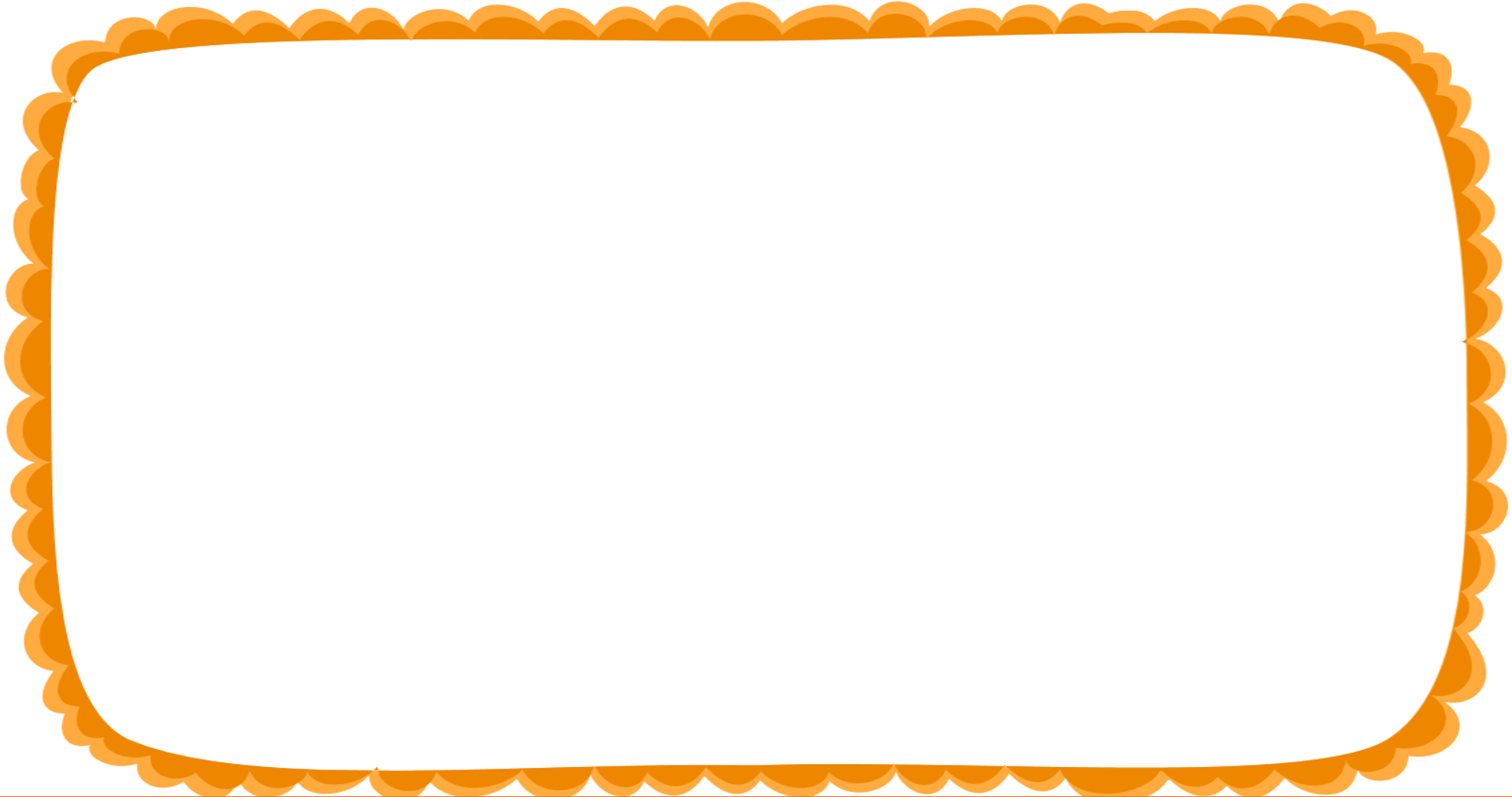 Tính nhẩm:
1
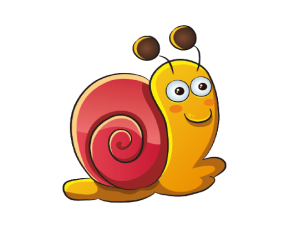 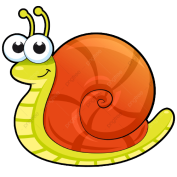 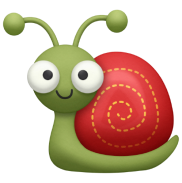 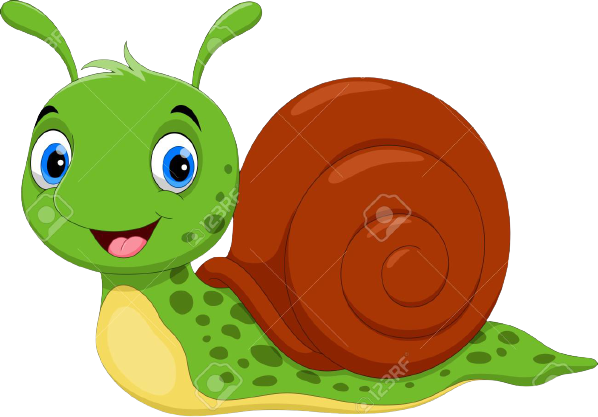 2 x 6 =
2 x 3 = 
2 x 9 =
10 : 2 =
  8 : 2 = 
18 : 2 =
35 : 5 =
20 : 5 = 
  5 : 5 =
5 x 5 =
5 x 8 =
5 x 10 =
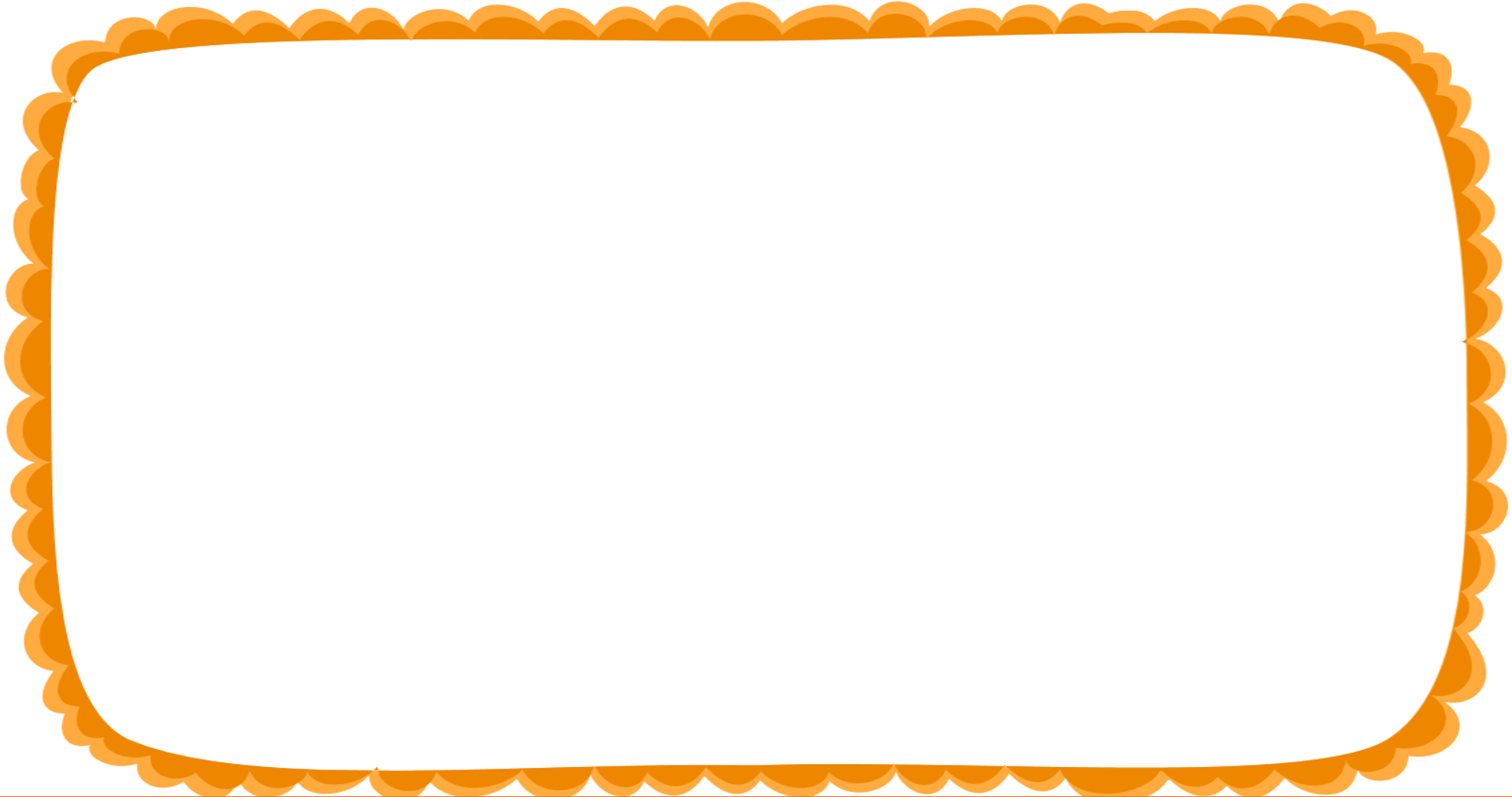 a. Nêu thừa số, tích trong phép nhân
2
5    x     9    =     45
16    :     2    =     8
16    :     2    =     8
b. Nêu số bị chia, số chia, thương trong phép chia
Số bị chia
Thừa số
Thừa số
Tích
Số chia
Thương
b. Nêu số bị chia, số chia, thương trong phép chia
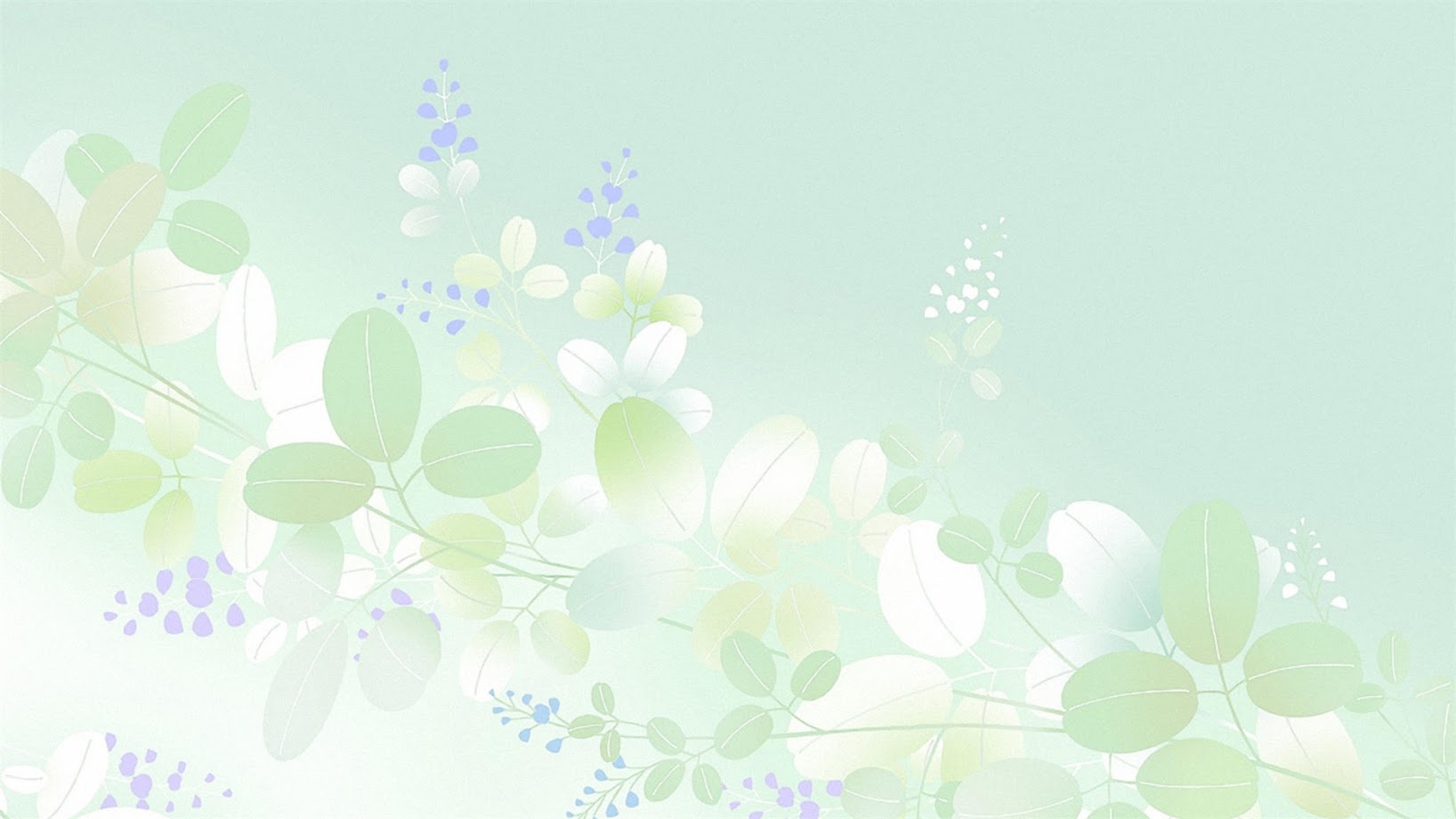 Xem tranh rồi nêu một tình huống có phép nhân hoặc phép chia:
3
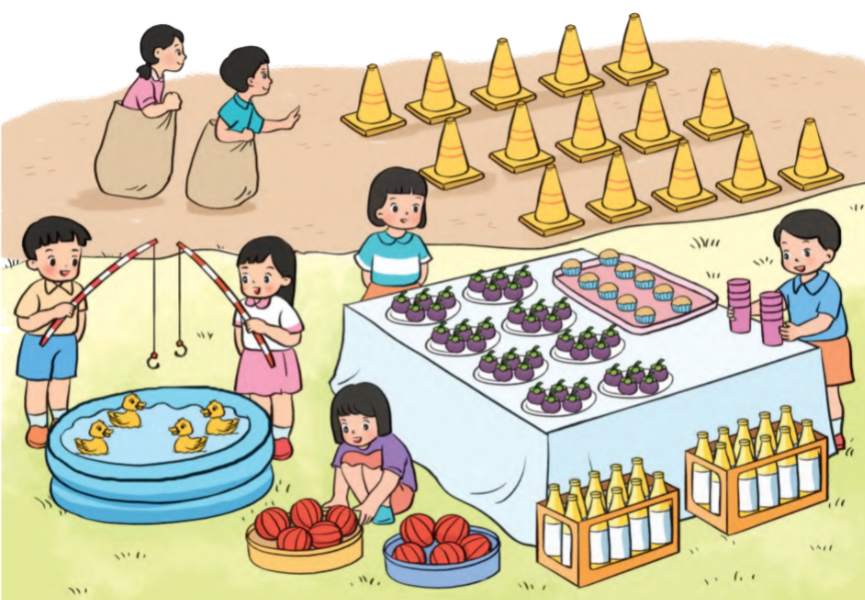 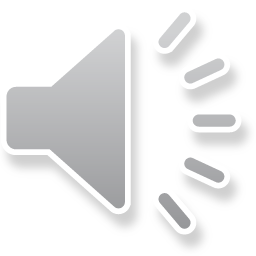 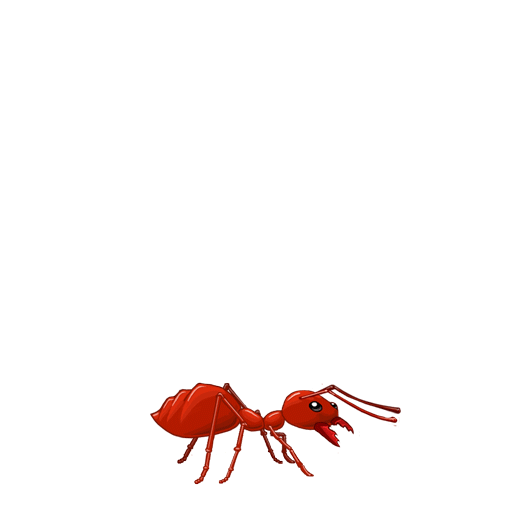 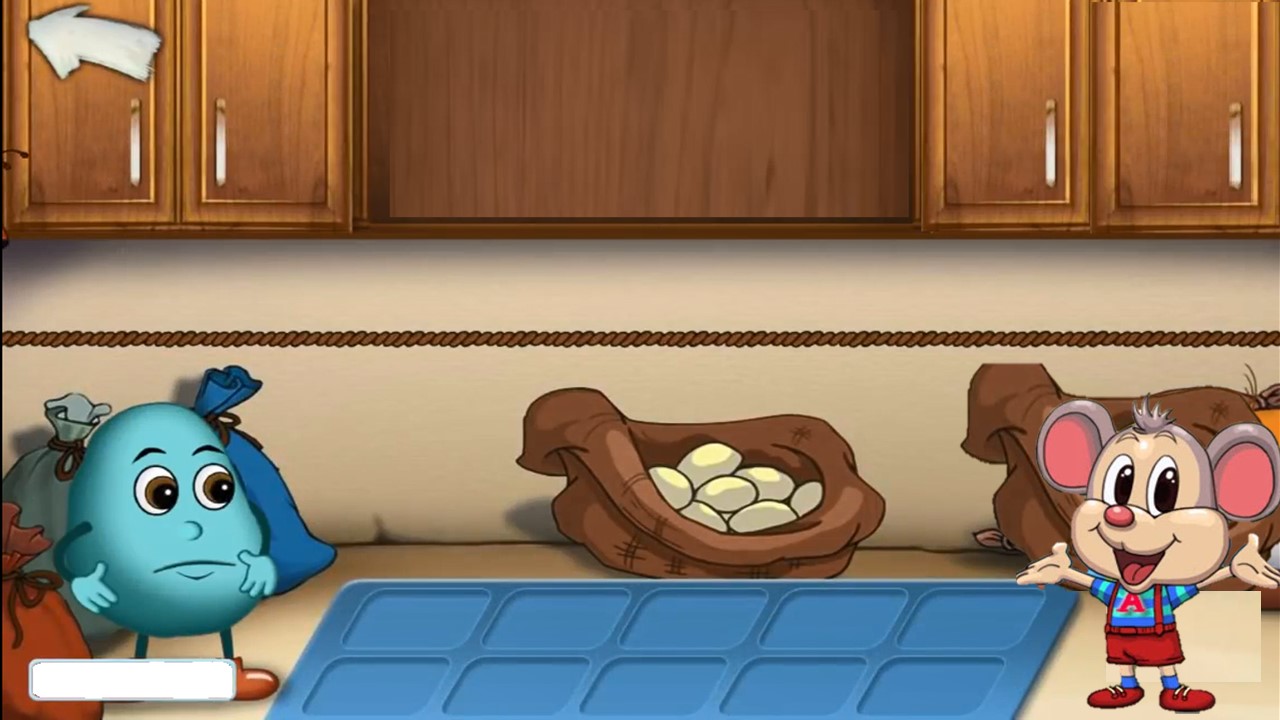 TRÒ CHƠI 
KIẾN THA MỒI
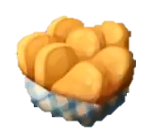 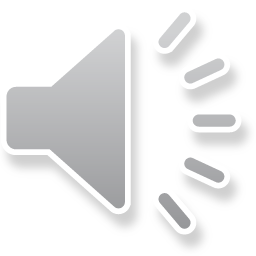 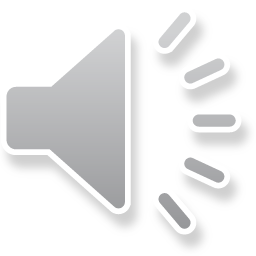 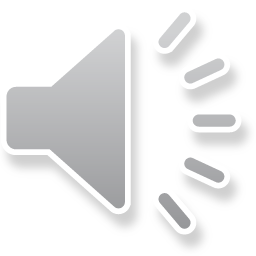 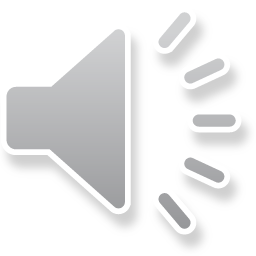 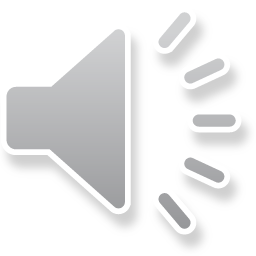 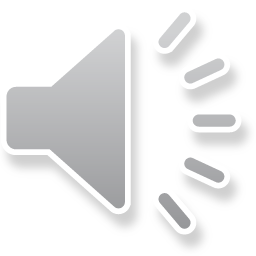 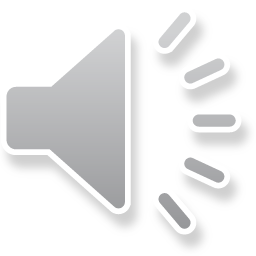 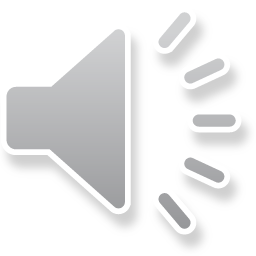 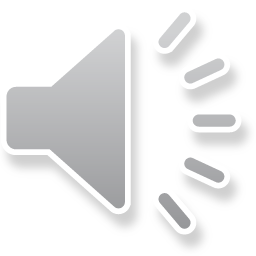 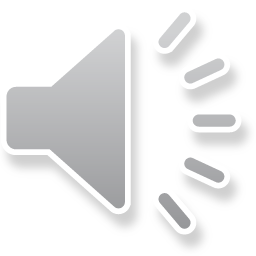 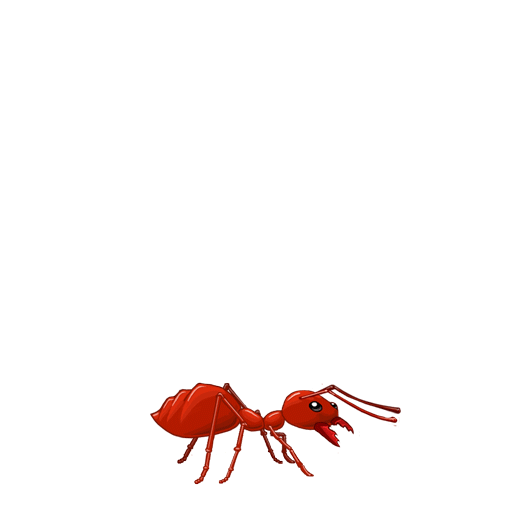 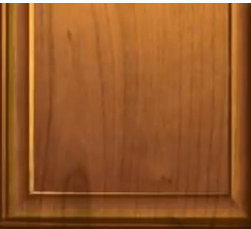 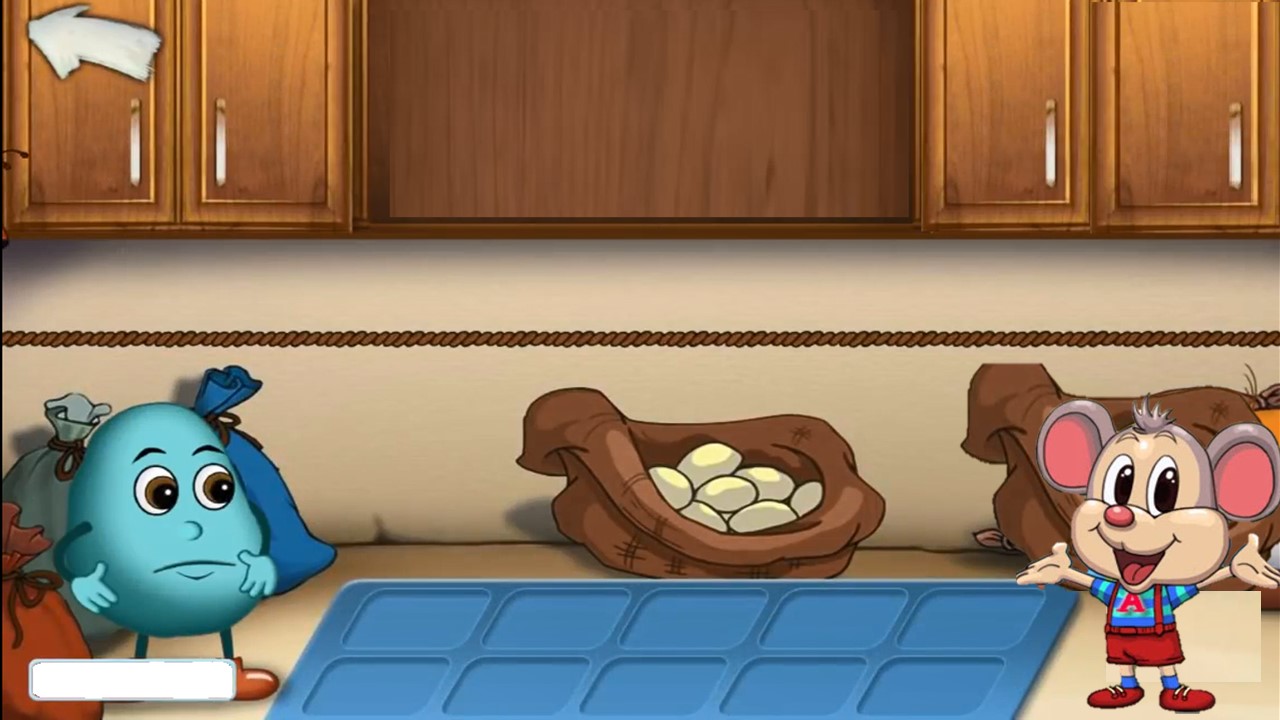 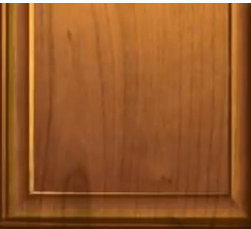 5 x 9 = ?
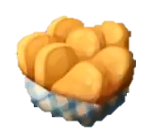 40
45
35
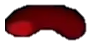 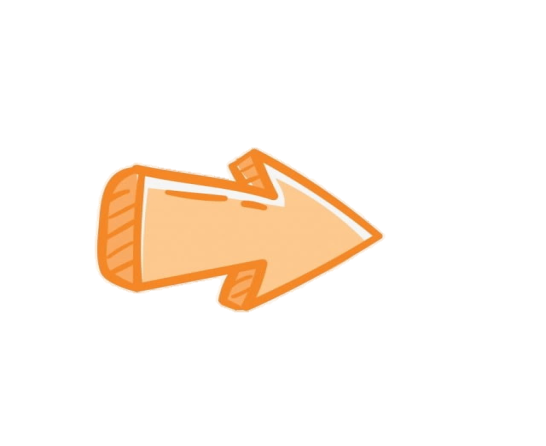 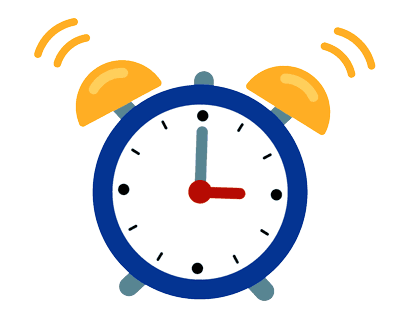 HẾT GIỜ!
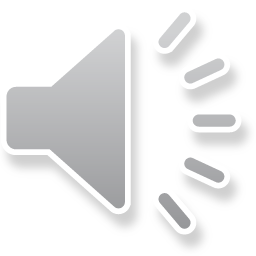 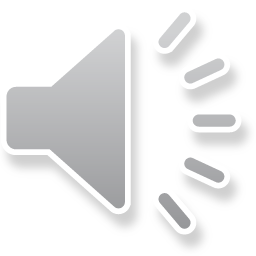 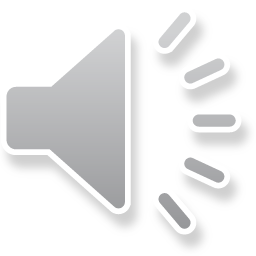 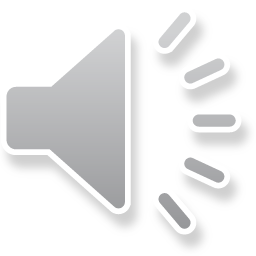 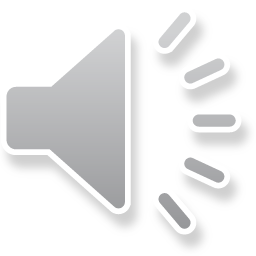 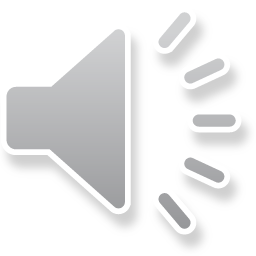 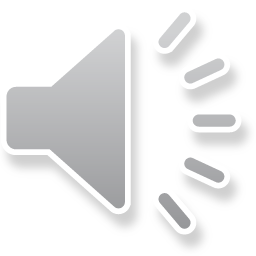 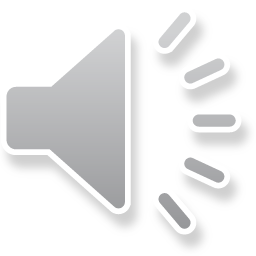 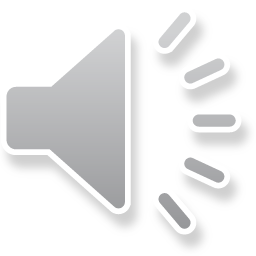 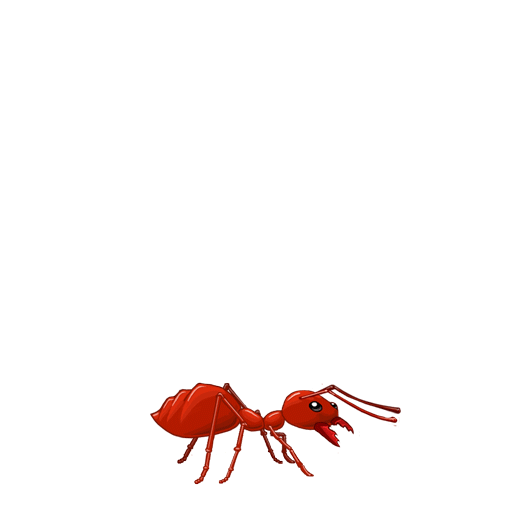 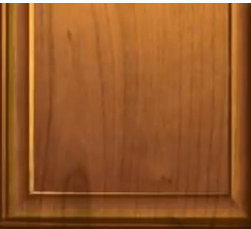 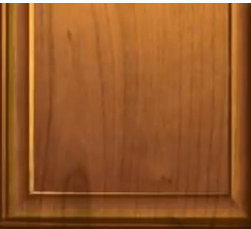 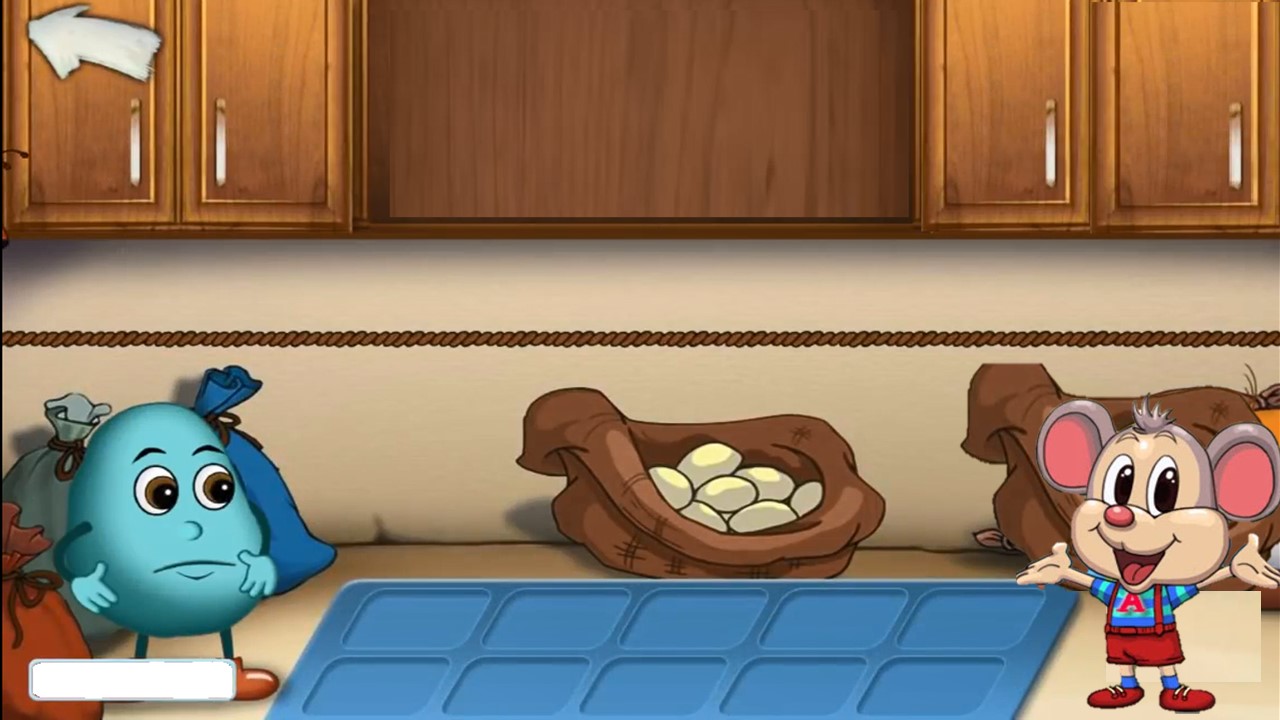 2 x 6 = ?
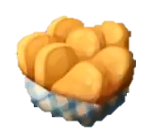 8
10
12
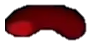 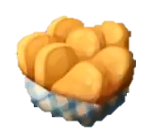 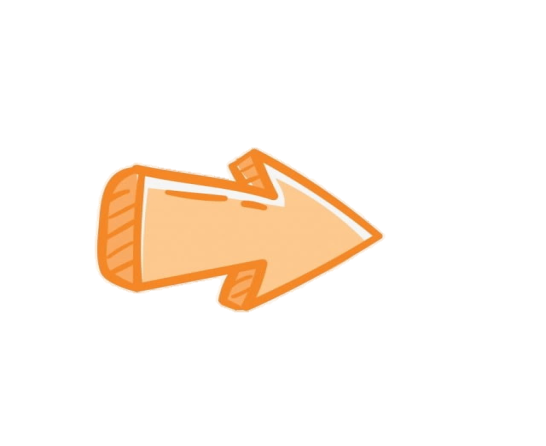 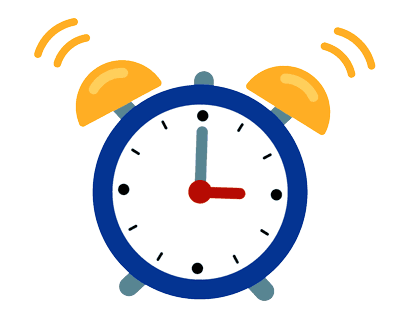 HẾT GIỜ!
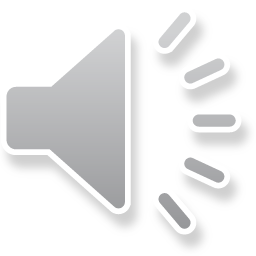 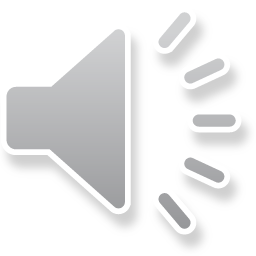 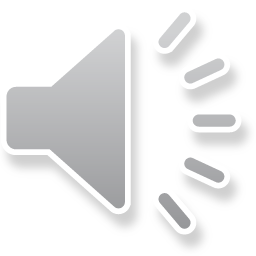 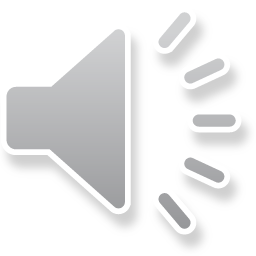 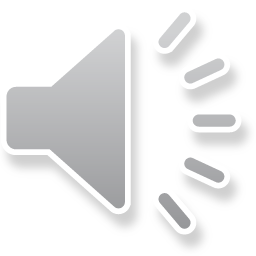 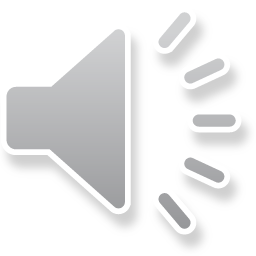 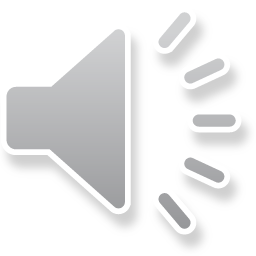 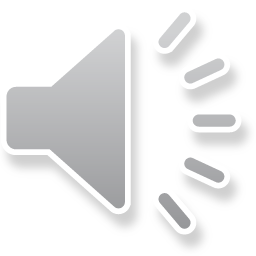 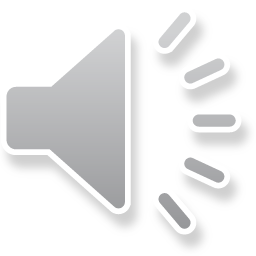 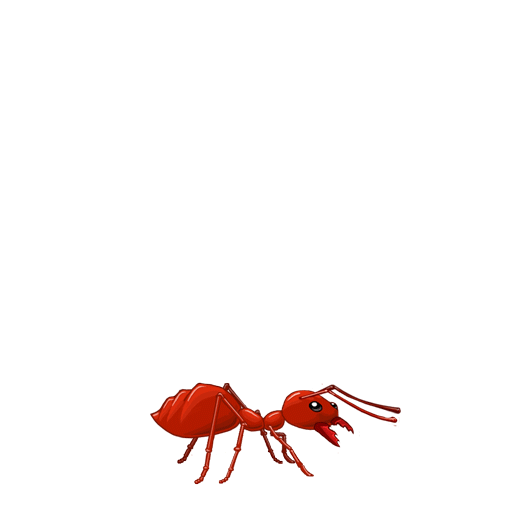 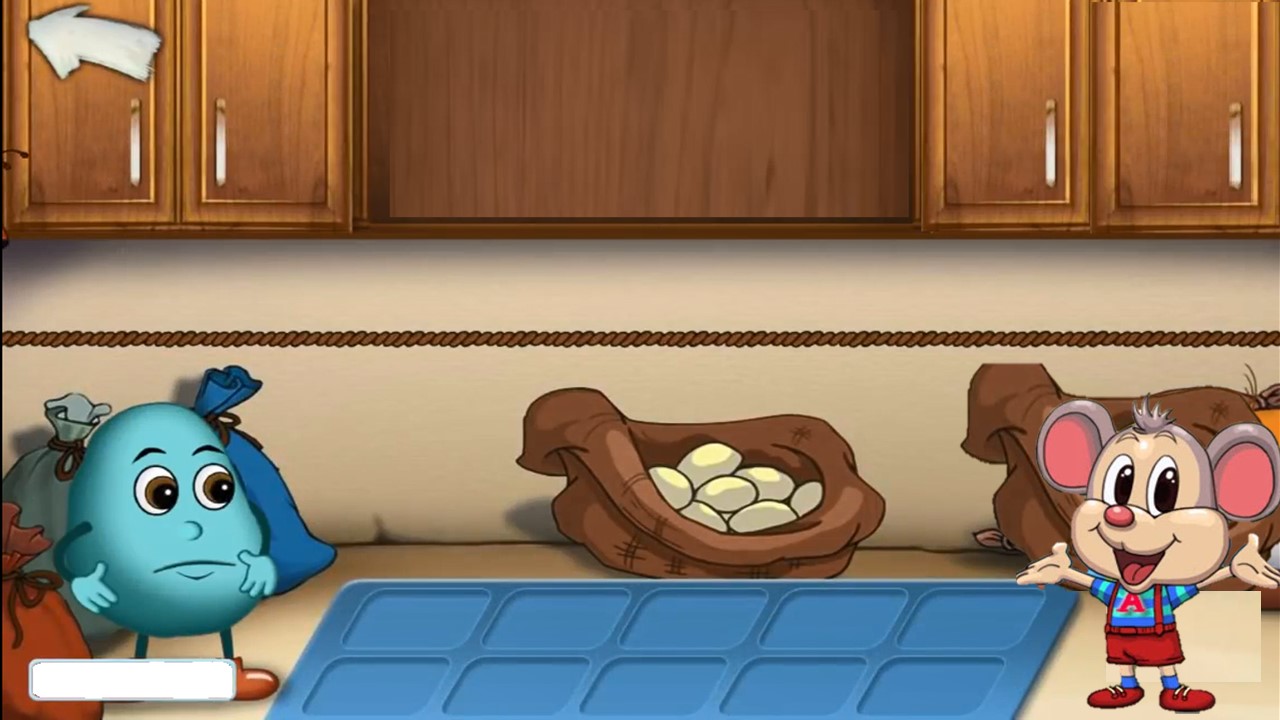 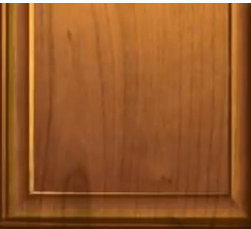 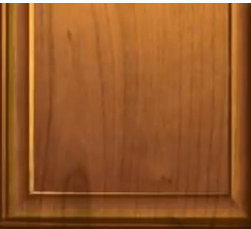 25 : 5 = ?
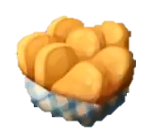 5
7
6
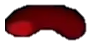 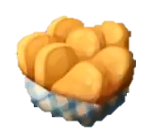 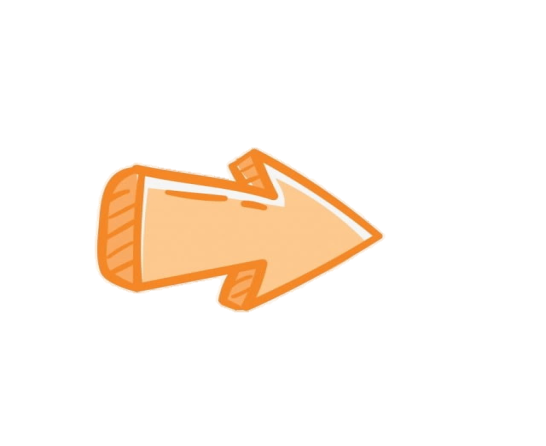 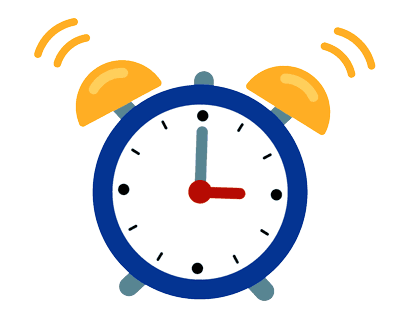 HẾT GIỜ!
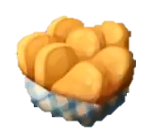 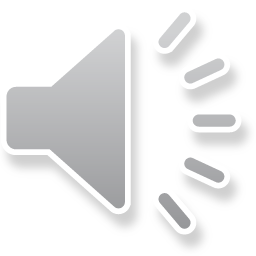 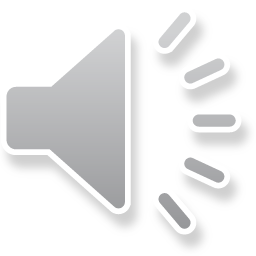 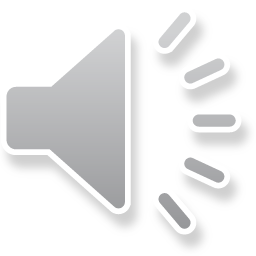 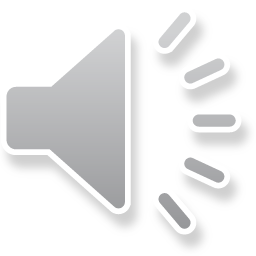 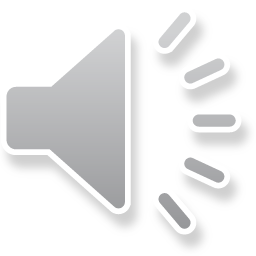 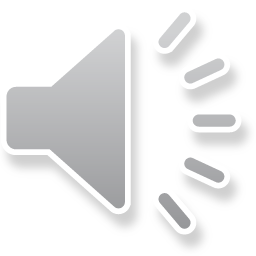 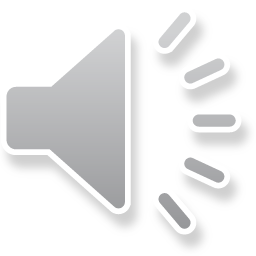 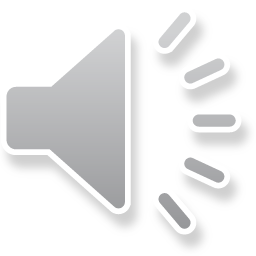 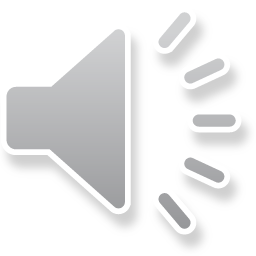 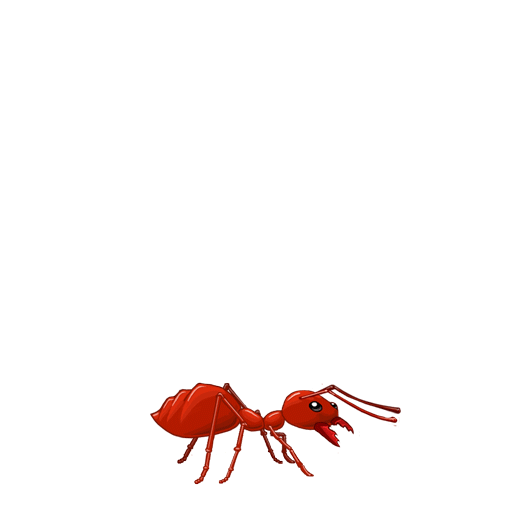 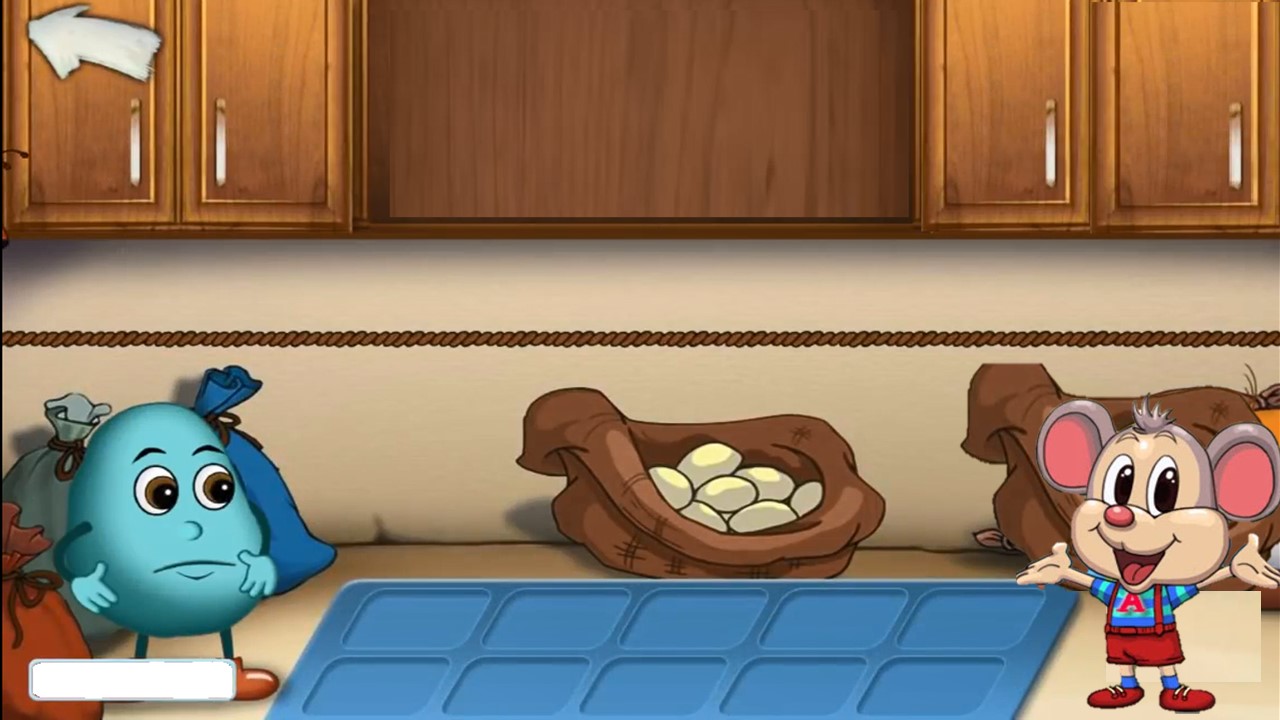 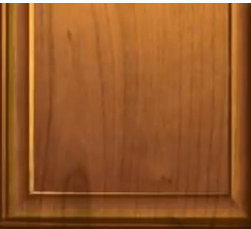 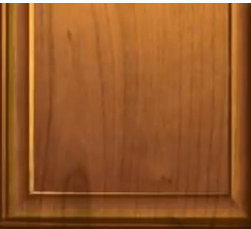 14 : 2 = ?
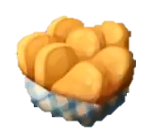 8
6
7
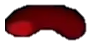 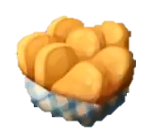 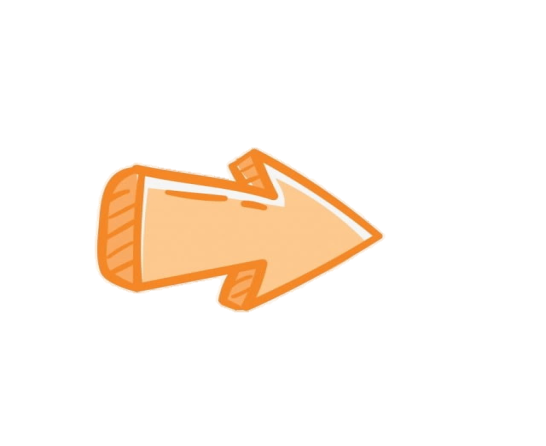 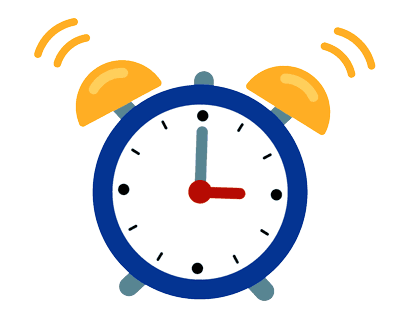 HẾT GIỜ!
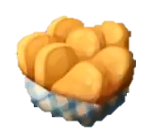 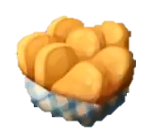 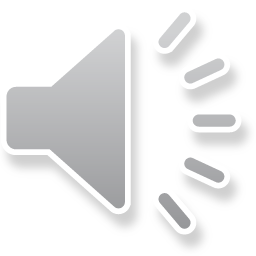 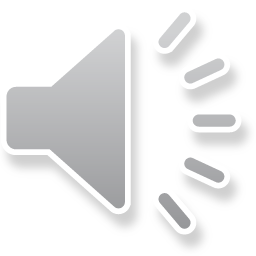 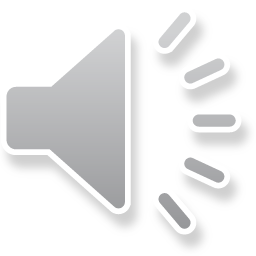 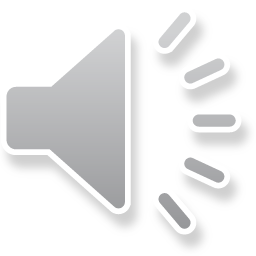 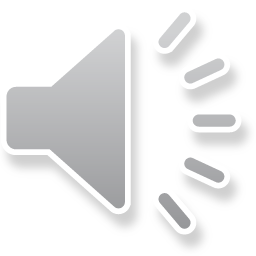 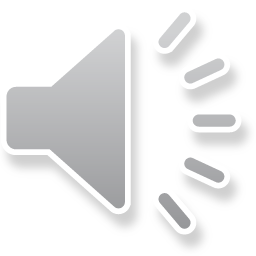 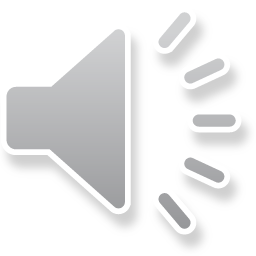 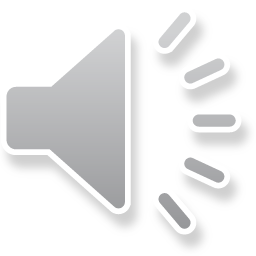 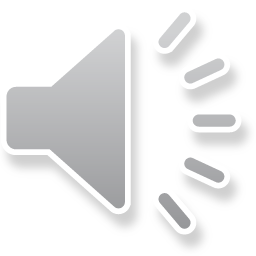 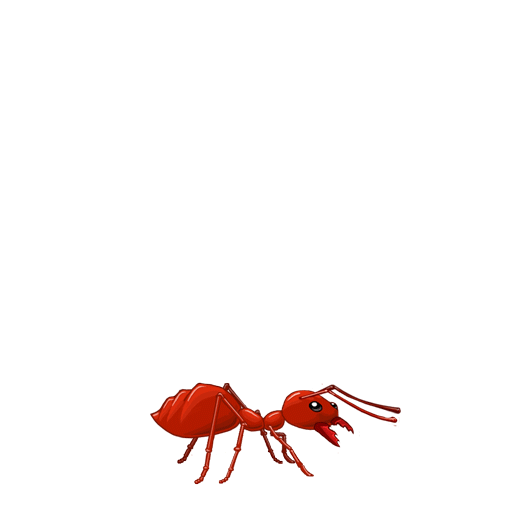 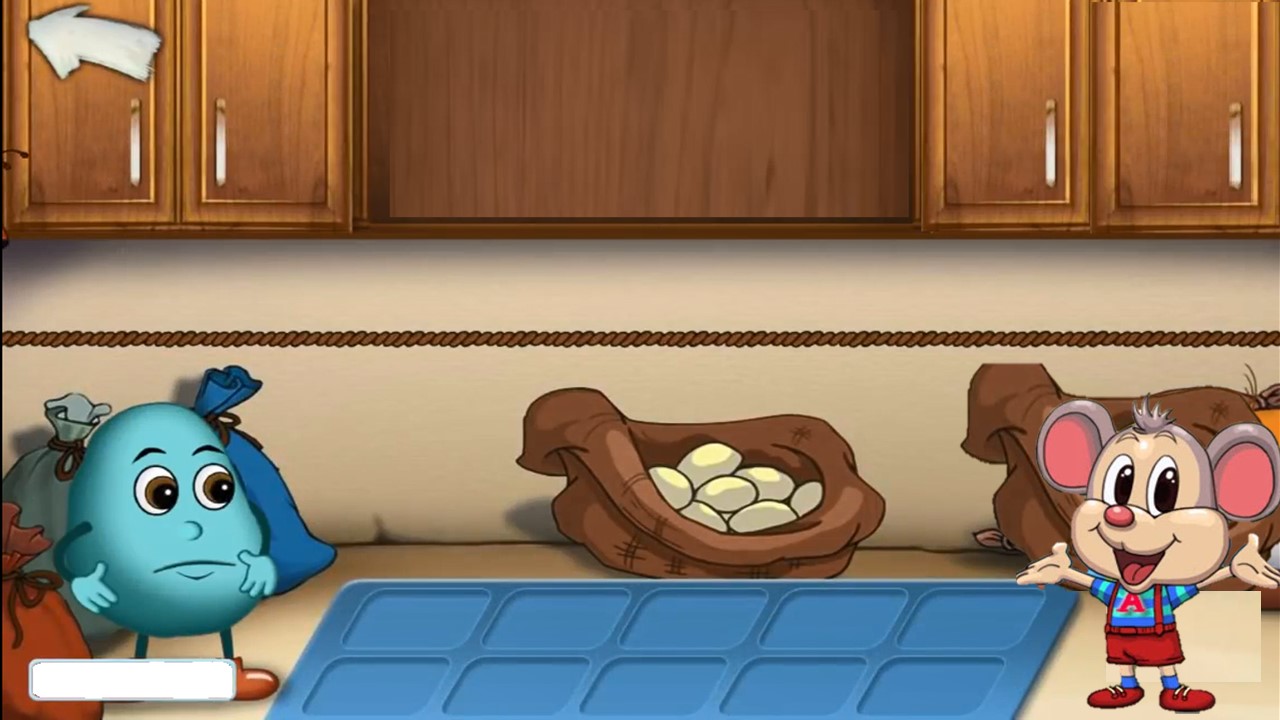 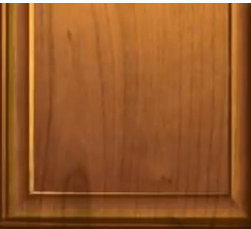 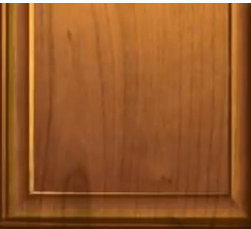 2 x 4 = ?
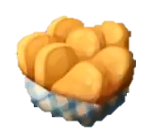 8
6
10
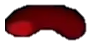 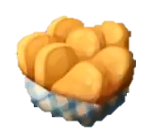 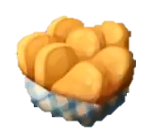 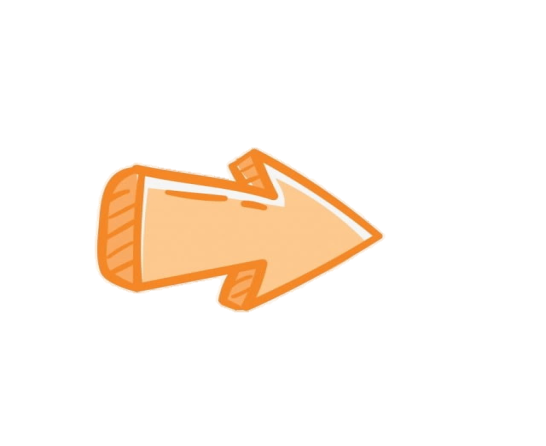 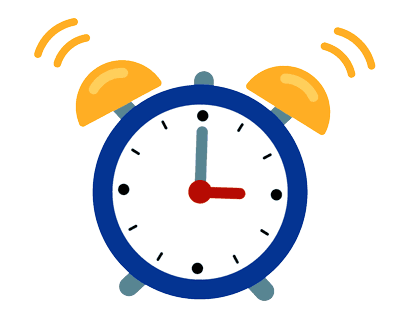 HẾT GIỜ!
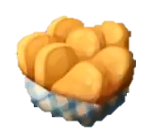 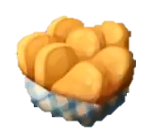 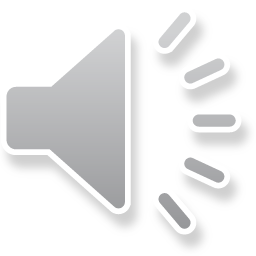 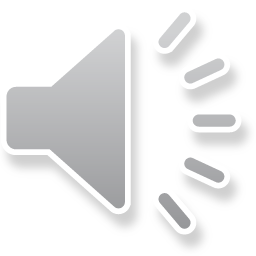 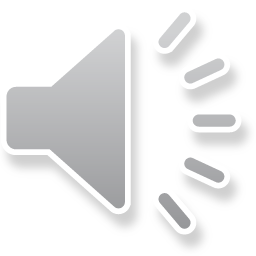 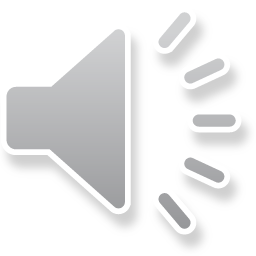 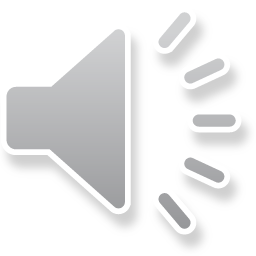 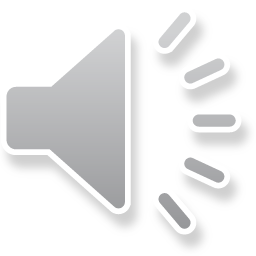 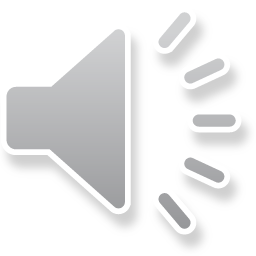 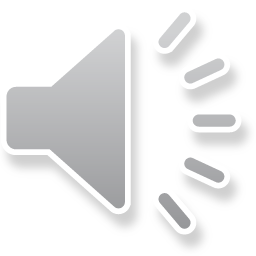 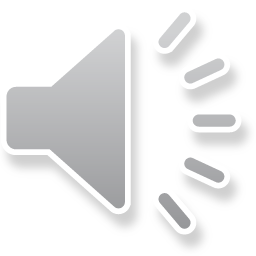 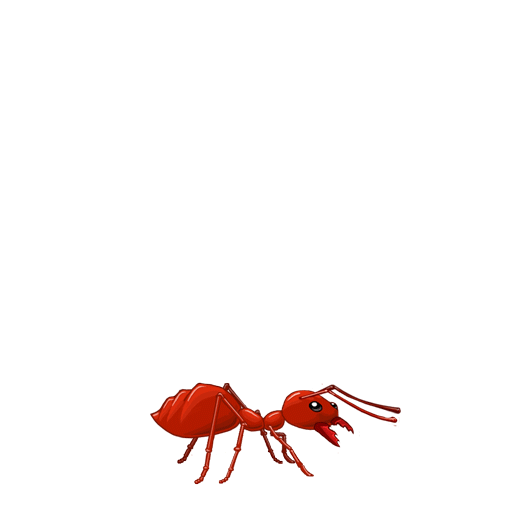 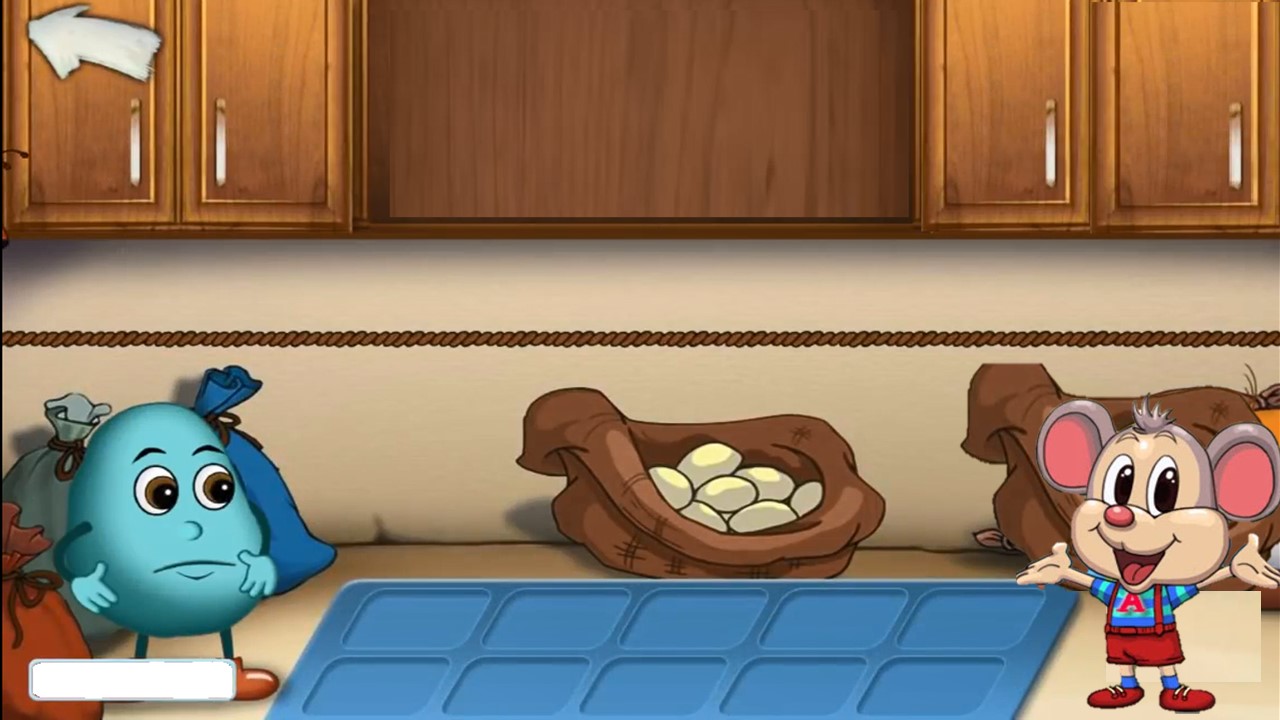 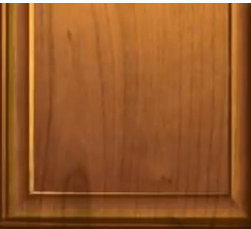 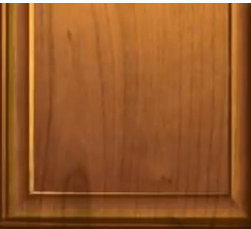 5 x 6 = ?
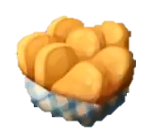 25
35
30
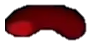 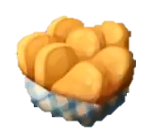 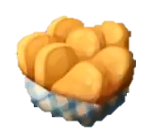 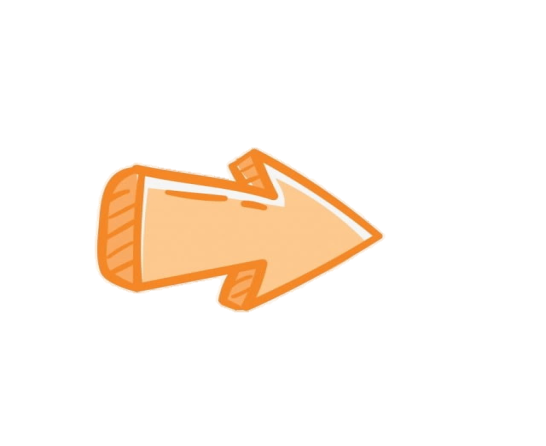 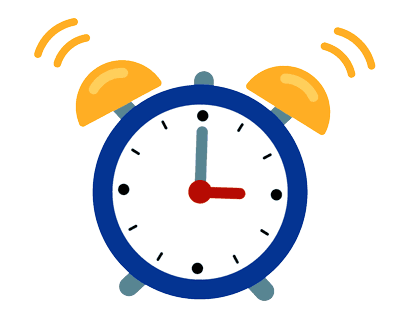 HẾT GIỜ!
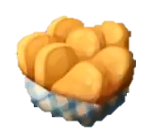 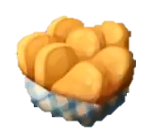 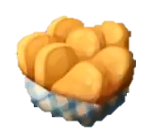 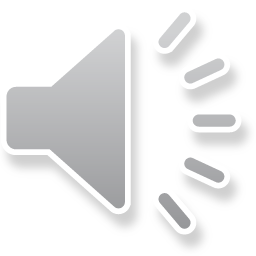 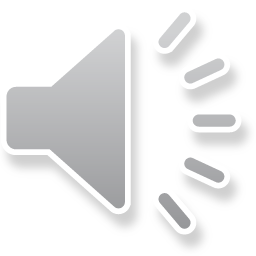 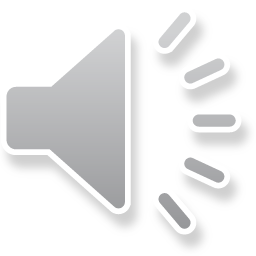 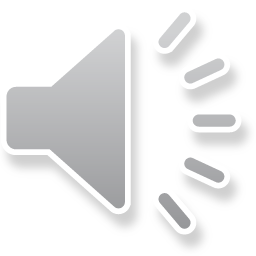 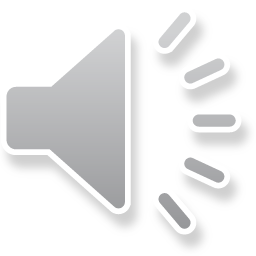 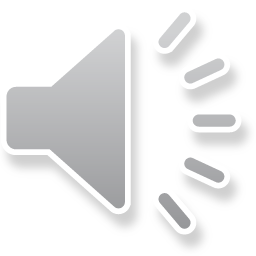 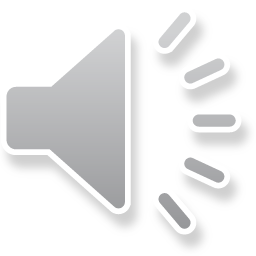 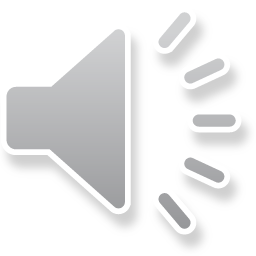 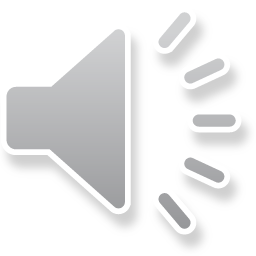 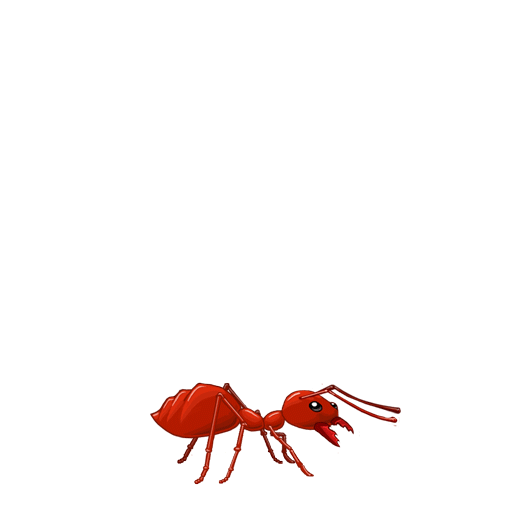 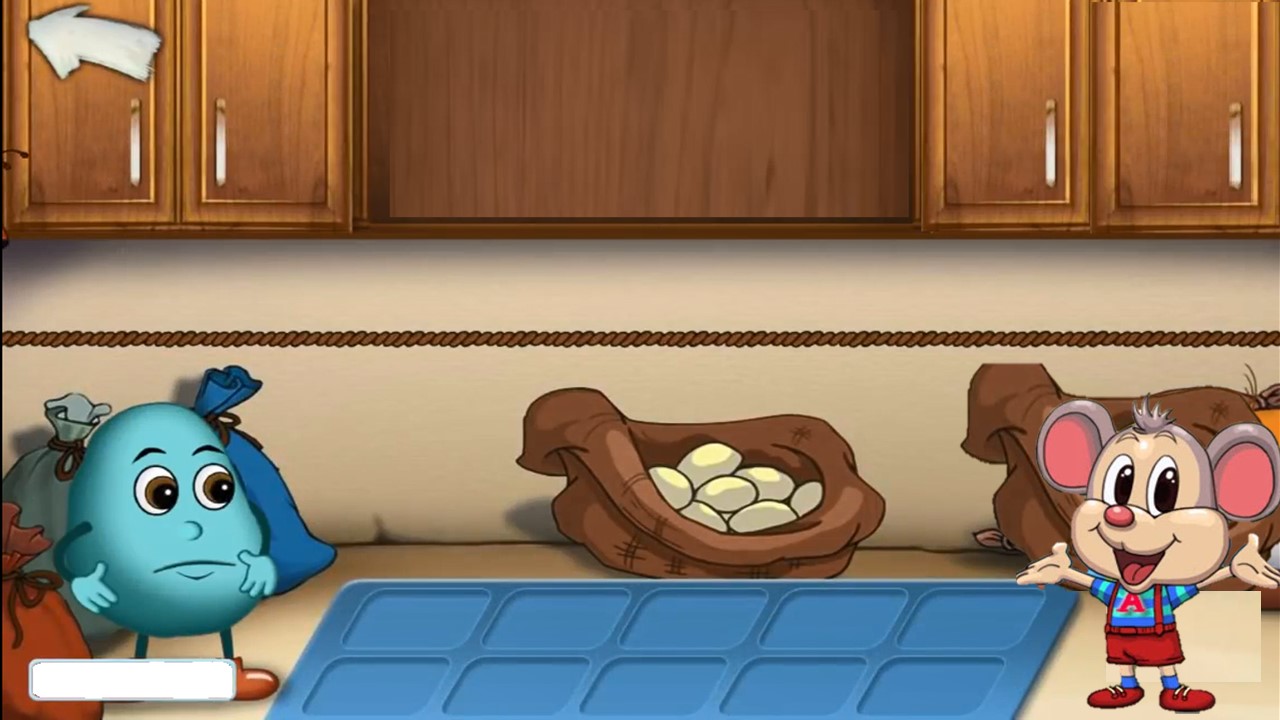 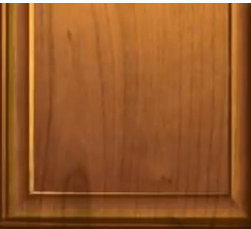 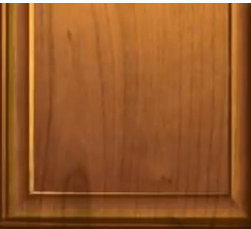 40 : 5 = ?
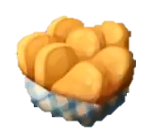 9
8
6
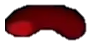 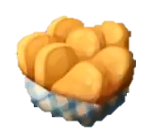 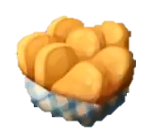 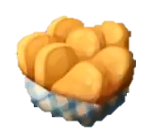 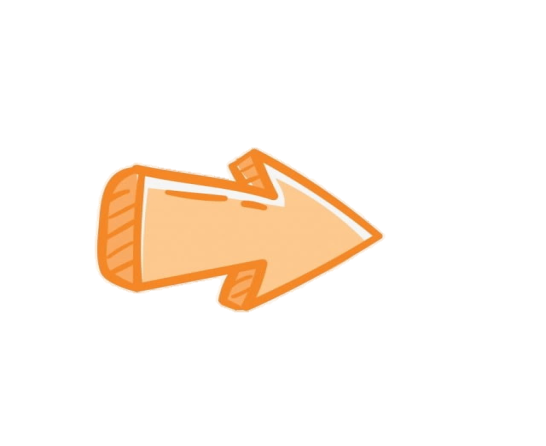 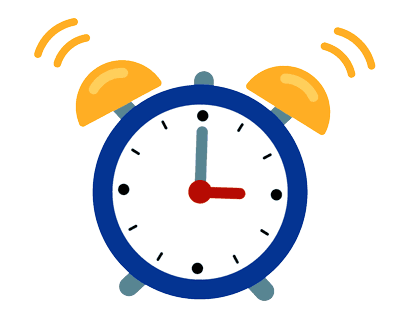 HẾT GIỜ!
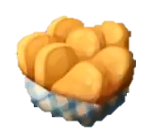 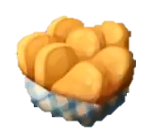 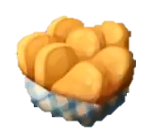 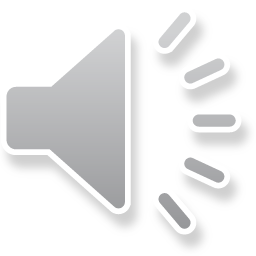 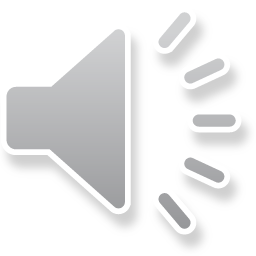 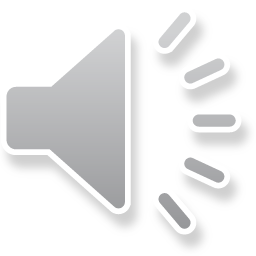 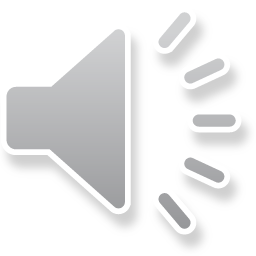 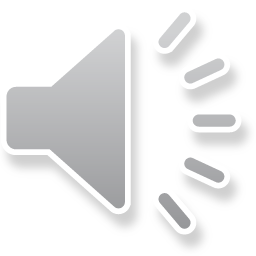 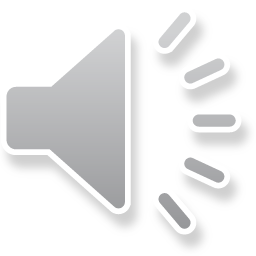 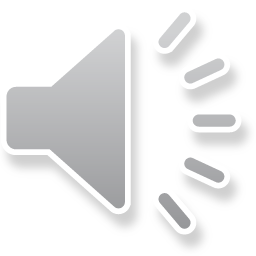 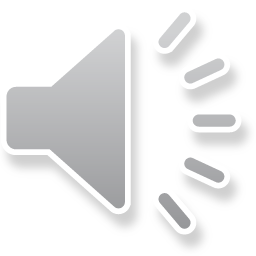 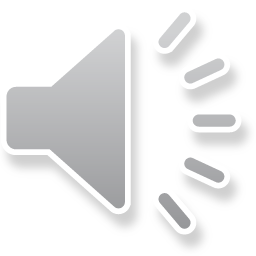 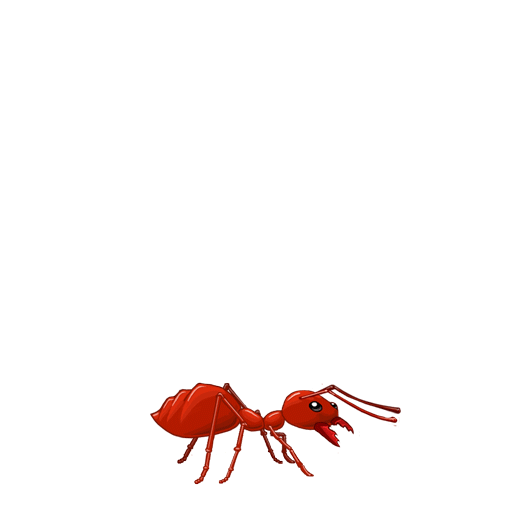 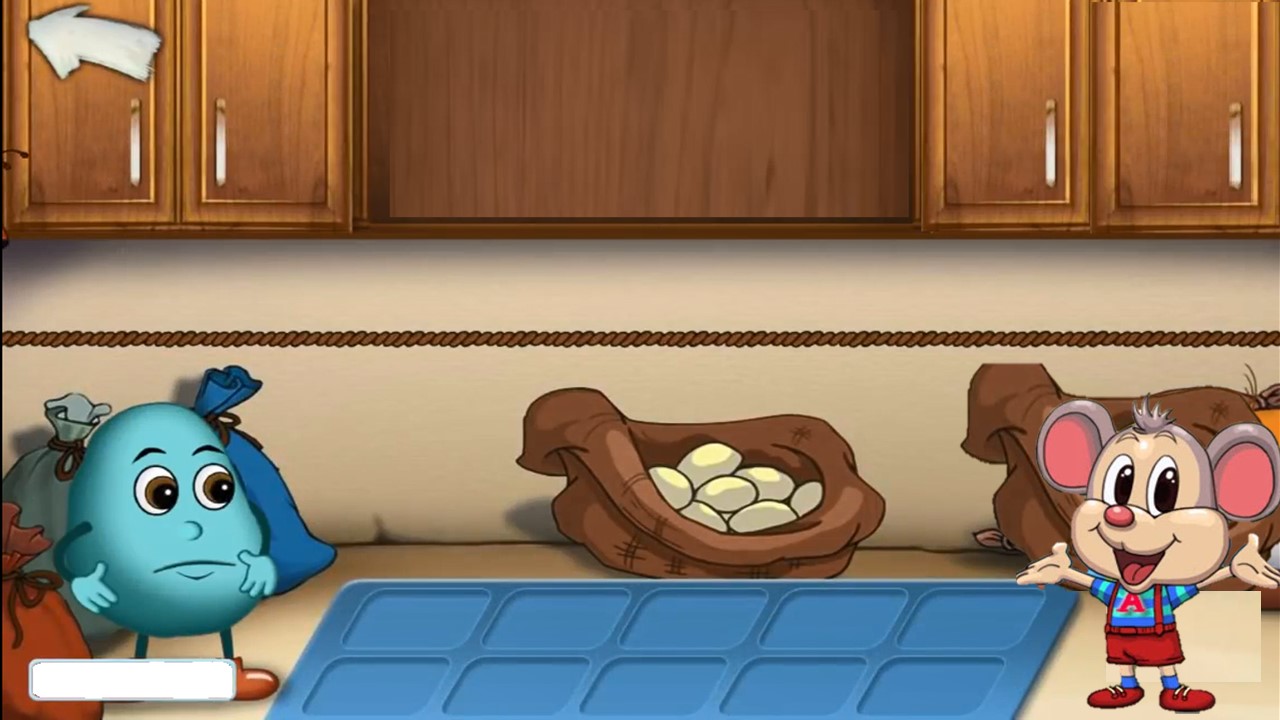 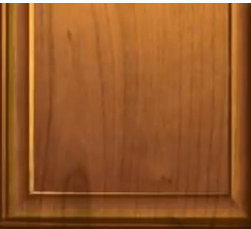 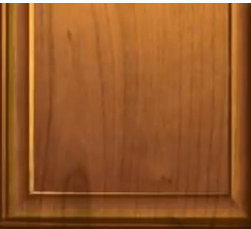 Tích của 5 và 4 là…?
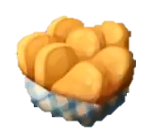 1
9
20
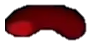 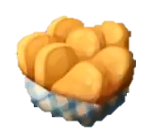 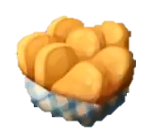 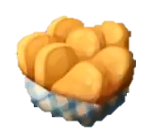 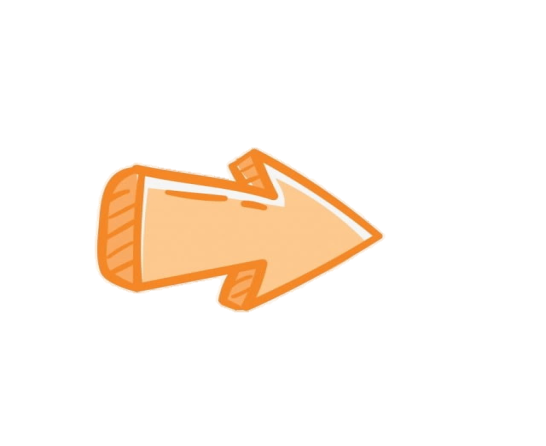 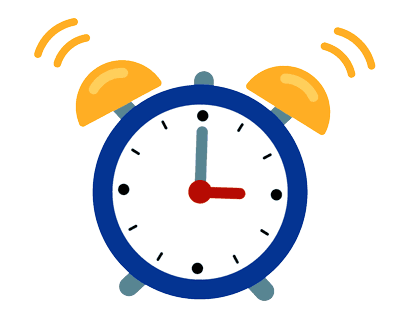 HẾT GIỜ!
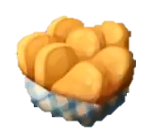 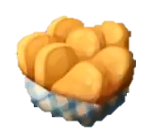 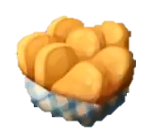 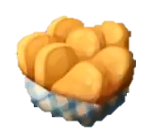 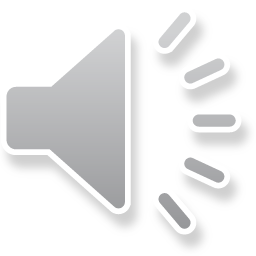 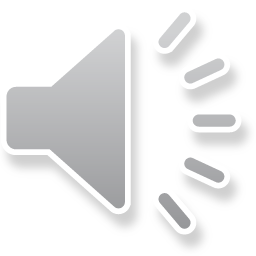 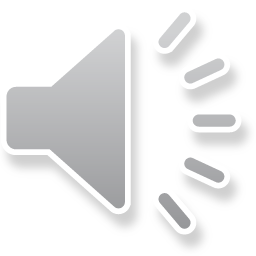 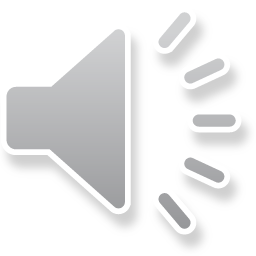 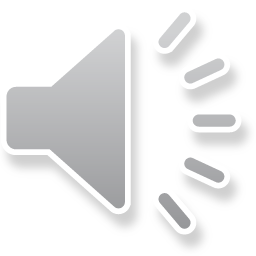 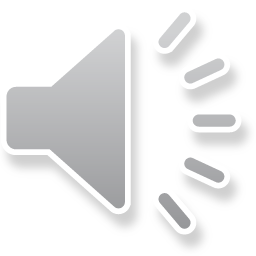 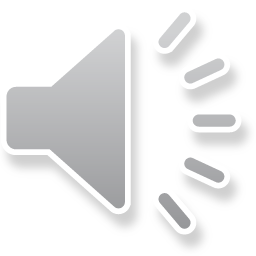 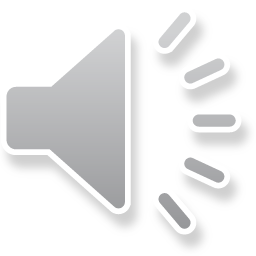 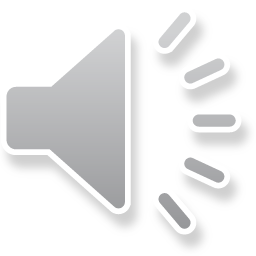 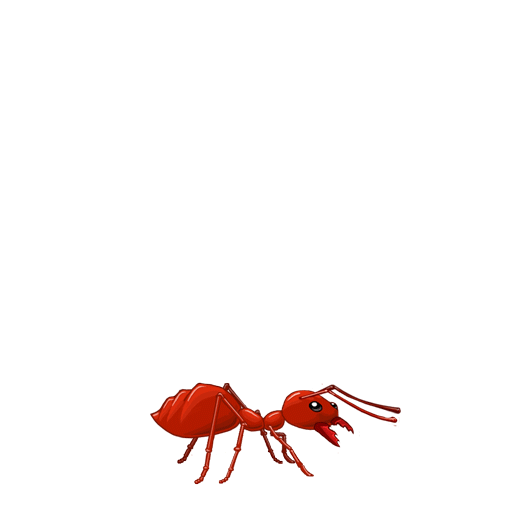 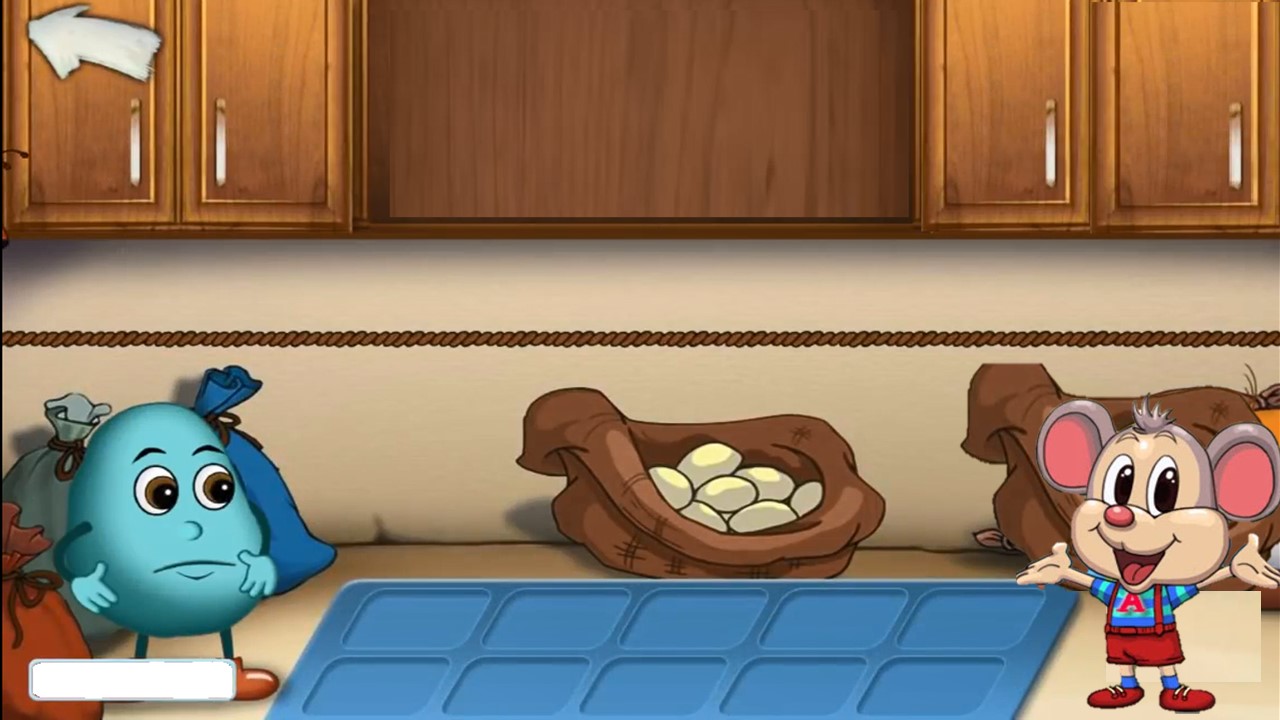 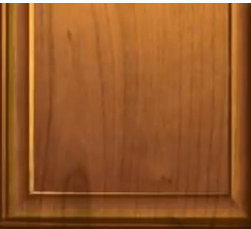 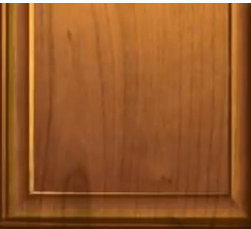 Thương của 
6 và 2 là….?
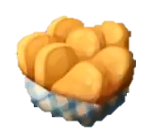 8
3
12
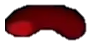 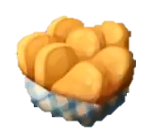 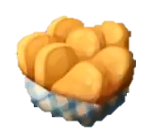 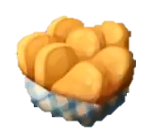 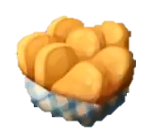 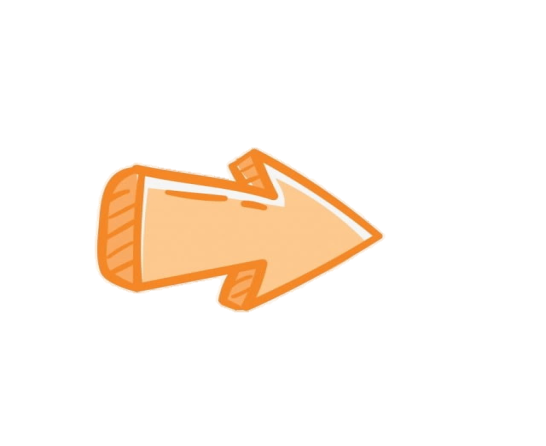 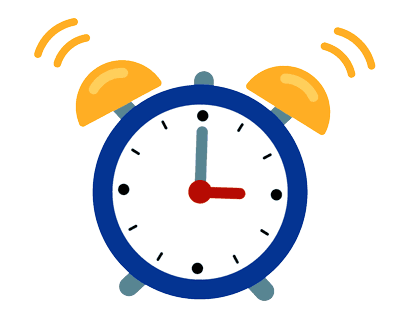 HẾT GIỜ!
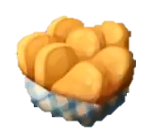 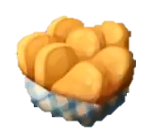 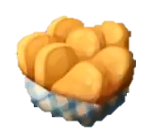 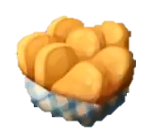 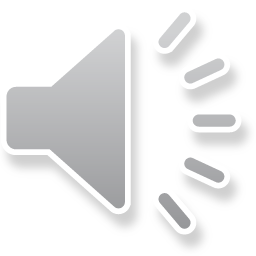 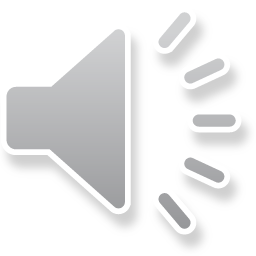 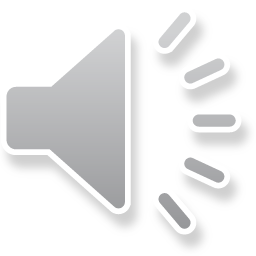 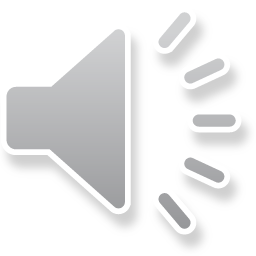 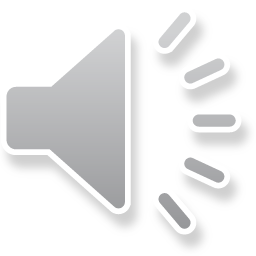 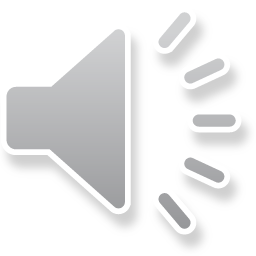 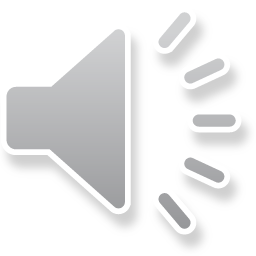 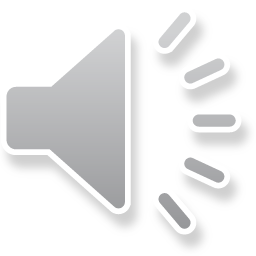 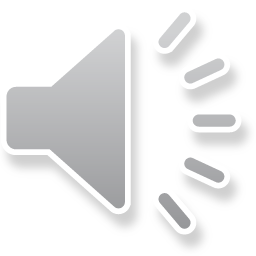 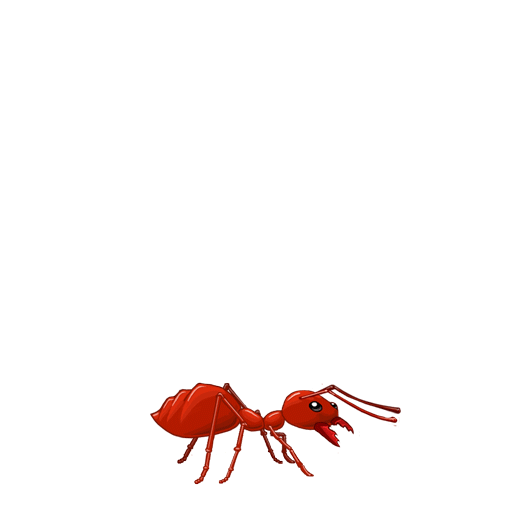 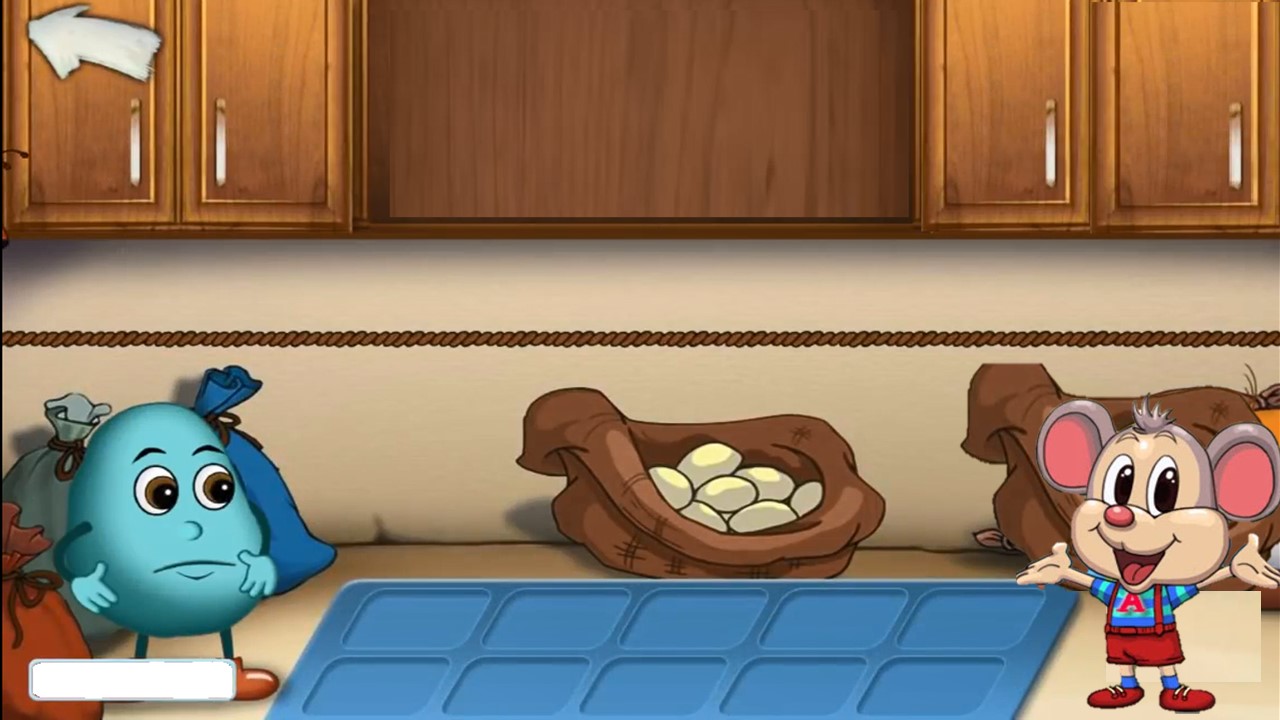 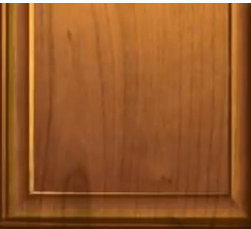 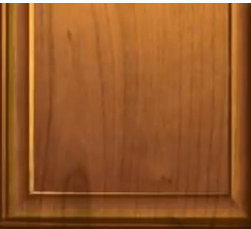 Thương của 
10 và 5 là….?
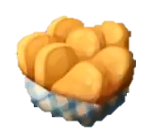 2
5
50
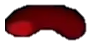 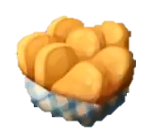 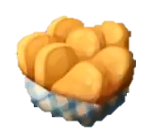 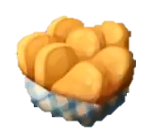 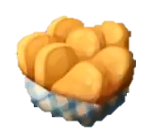 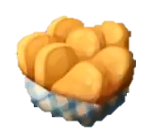 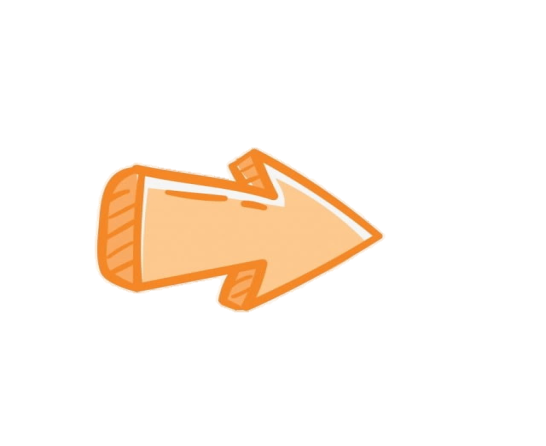 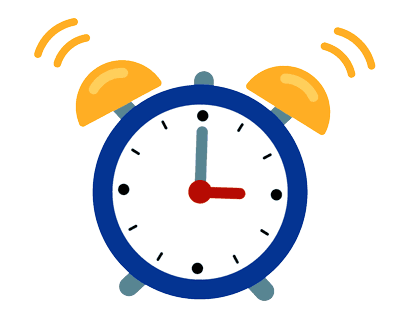 HẾT GIỜ!
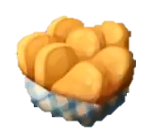 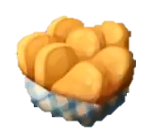 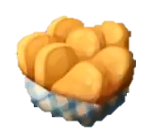 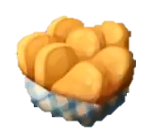 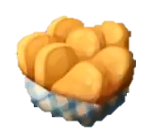 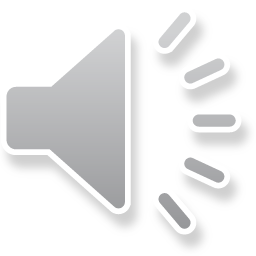 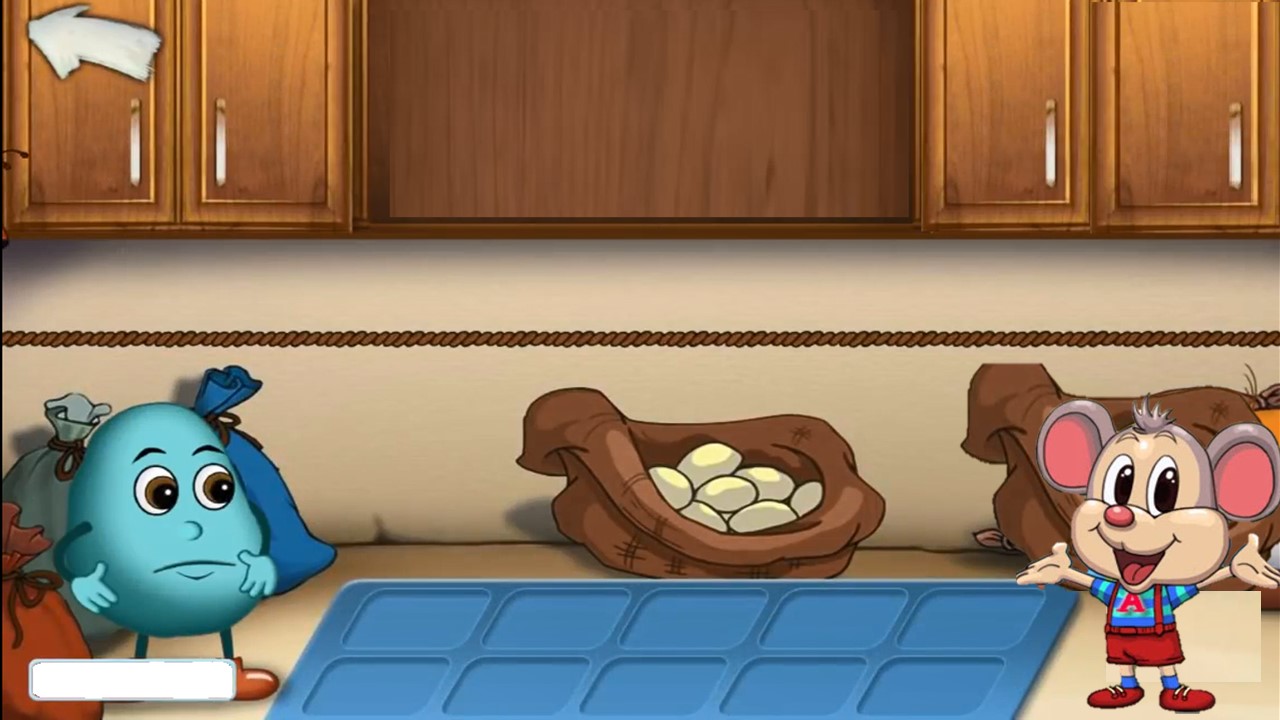 Cảm ơn các bạn 
rất nhiều!
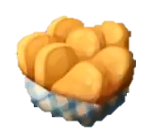 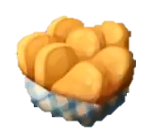 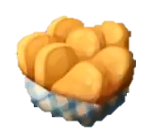 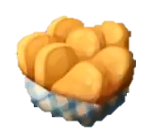 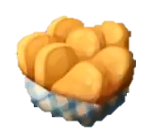 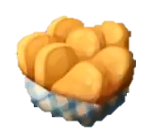 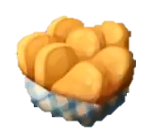 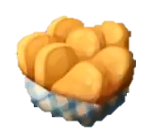 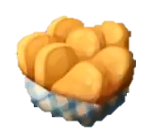 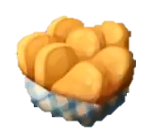 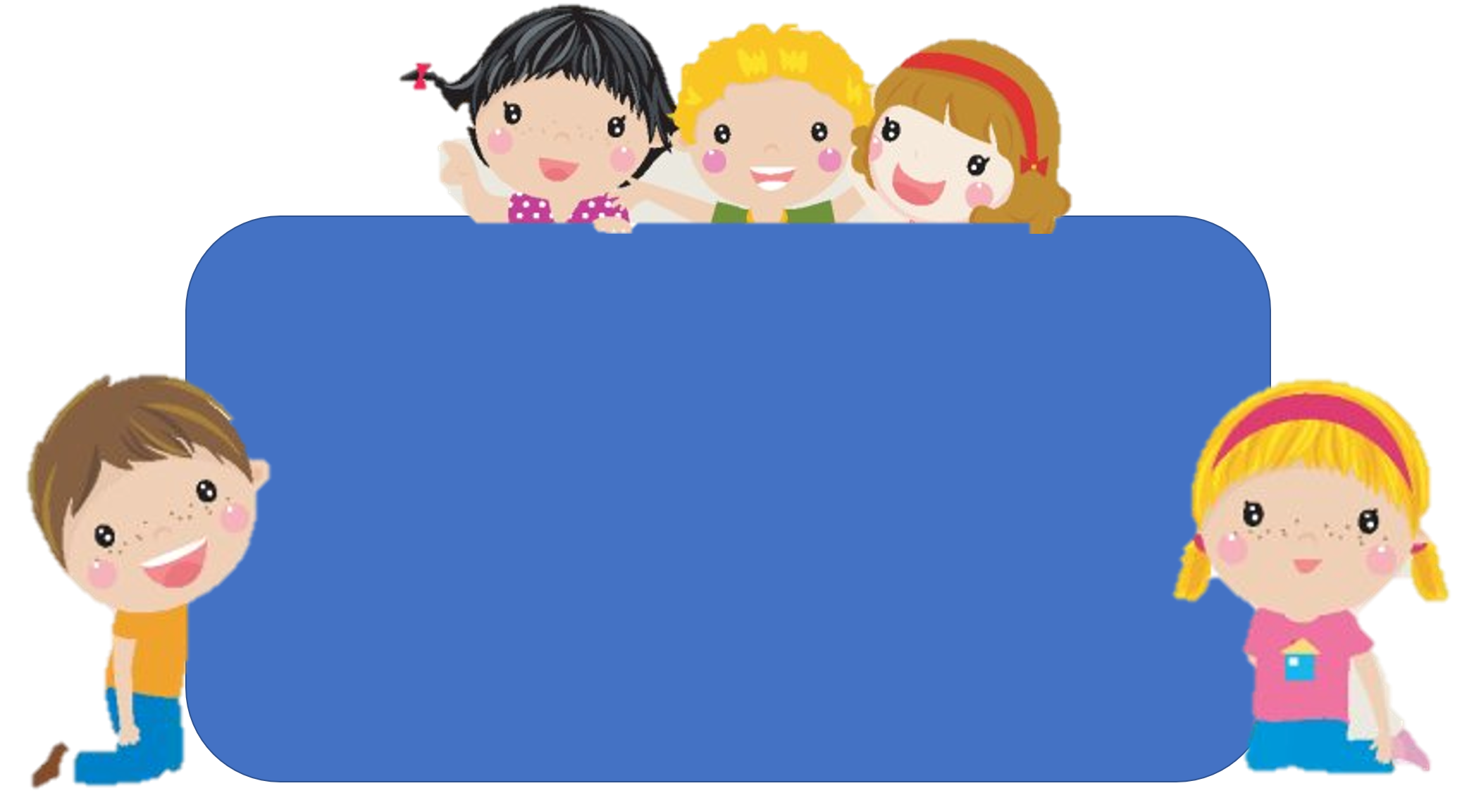 Để có thể làm tốt các bài tập trên em nhắn bạn điều gì?
Bài học hôm nay em biết thêm được điều gì?
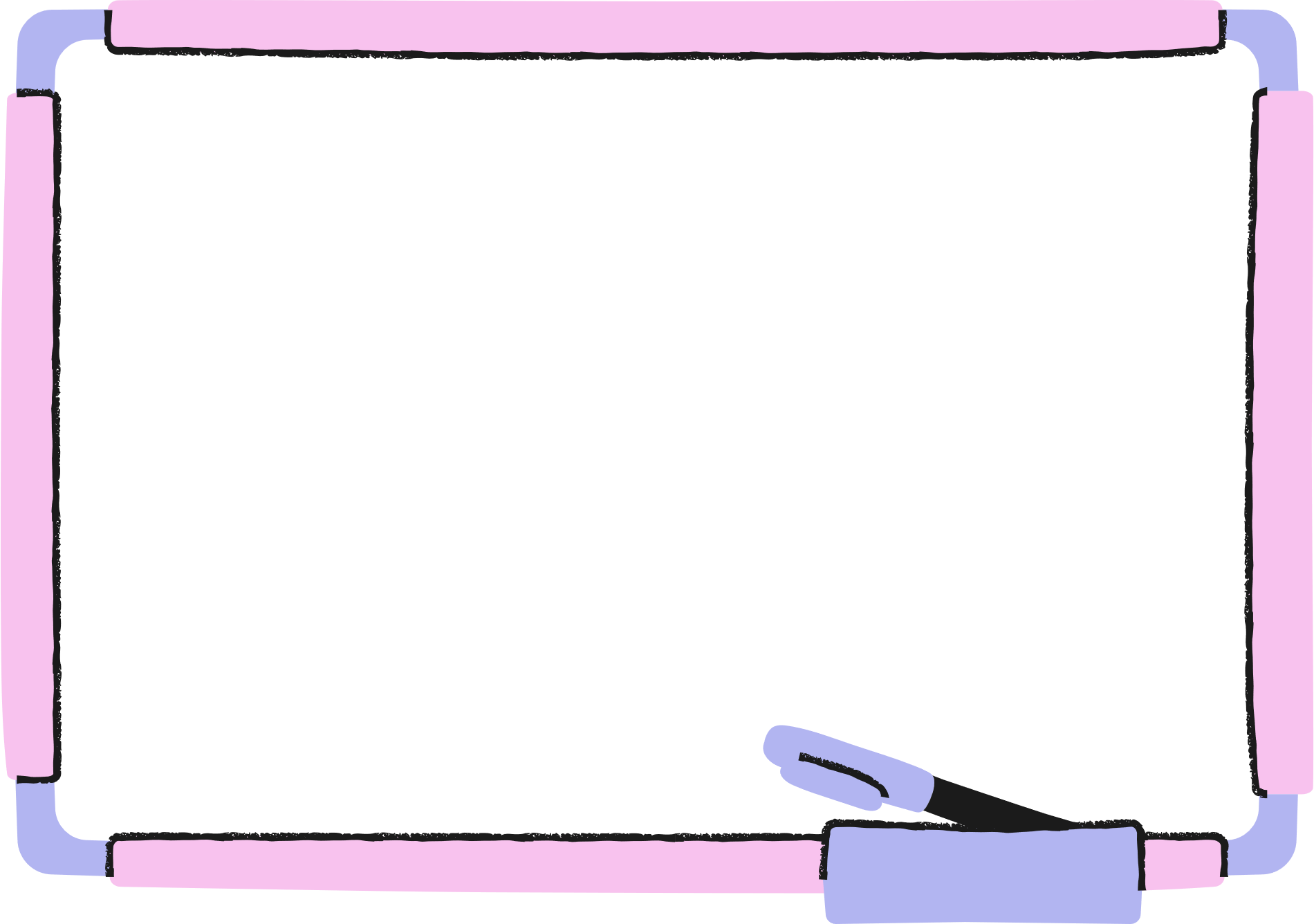 DẶN DÒ
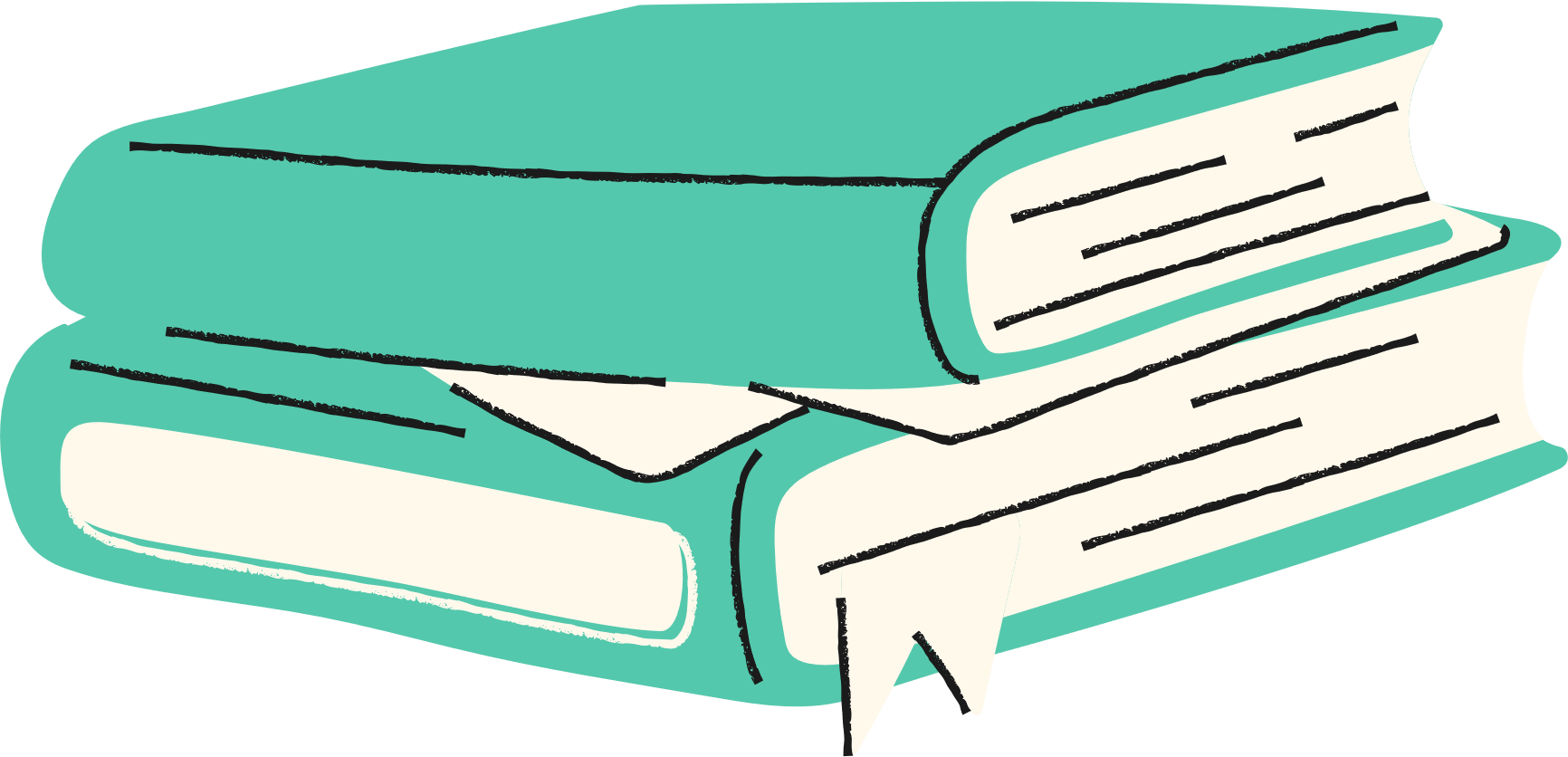